Area XX
[contests]
Welcome
Toastmasters Clubs in Area xx are:
Dural, Hawkesbury Valley, Laugh out Loud (LOL), and Rouse Hill Toastmasters Clubs
8:00am - Room Open for Contestants & Contest Officials
9.45am - Room Open for General Audience

9.59am - The Tech Host will mute the audience 
in preparation for a

10:00am Start
Agenda
10.00am	Welcome by Area Director 
10.05am	Toast 
10.07am	Table Topics Contest
		(Contest Toastmaster: Dale Rees-Bevan, Dural TM Club)
10.45am	10-minute Break
10.55am	Contest Results
		
		10 minute break
11.10am	Contest Chair – second half
11.15am	Humorous Contest
		(Contest Toastmaster: Mia Johnson, Rouse Hill TM Club)
12.15pm	Contest Results 
12:30pm	Lunch break
Table Topics Contest
Table Topics Contestant Speaking Order
Speaker #1: 	 Name
Speaker #2: 	 Name
Speaker #3:		 Name
Speaker #4:		 Name
Speaker #5:		 Name
Speaker #6:		 Name
1
1:30
2:00
Your topic is…
…
Contestant Interviews
(in speaking order)
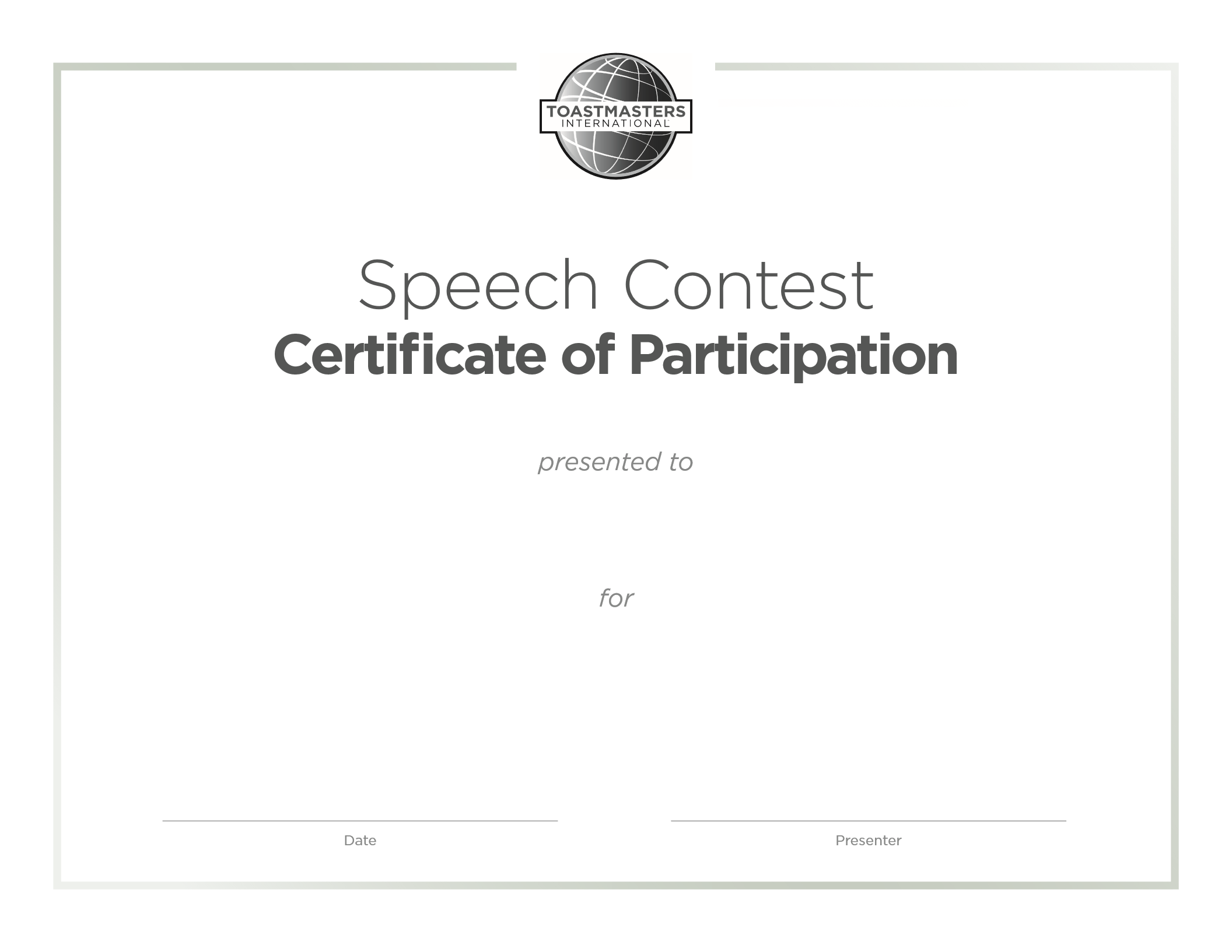 [Contestant Name]
[Contest Level and Contest Type]
[Date]
[Presenter]
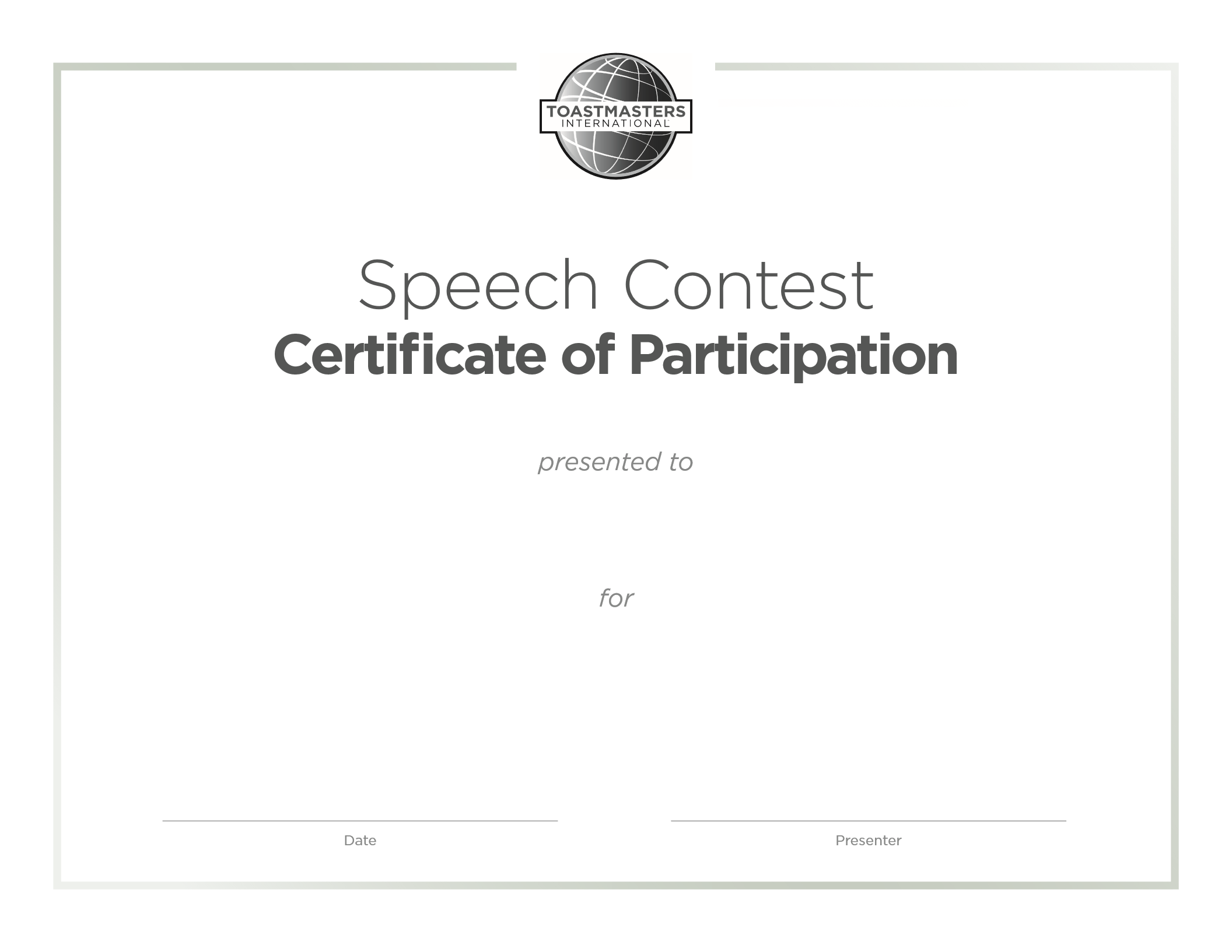 [Contestant Name]
[Contest Level and Contest Type]
[Date]
[Presenter]
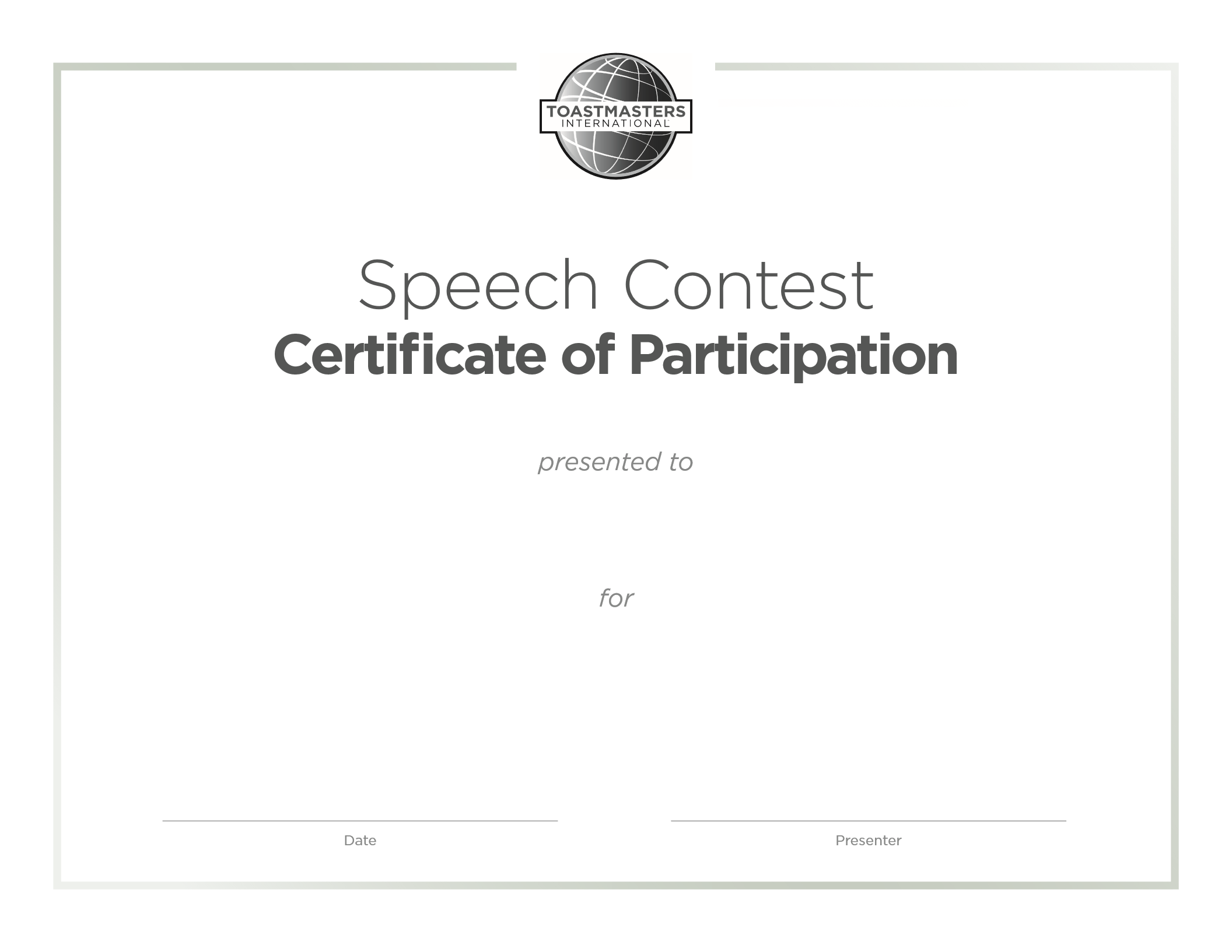 [Contestant Name]
[Contest Level and Contest Type]
[Date]
[Presenter]
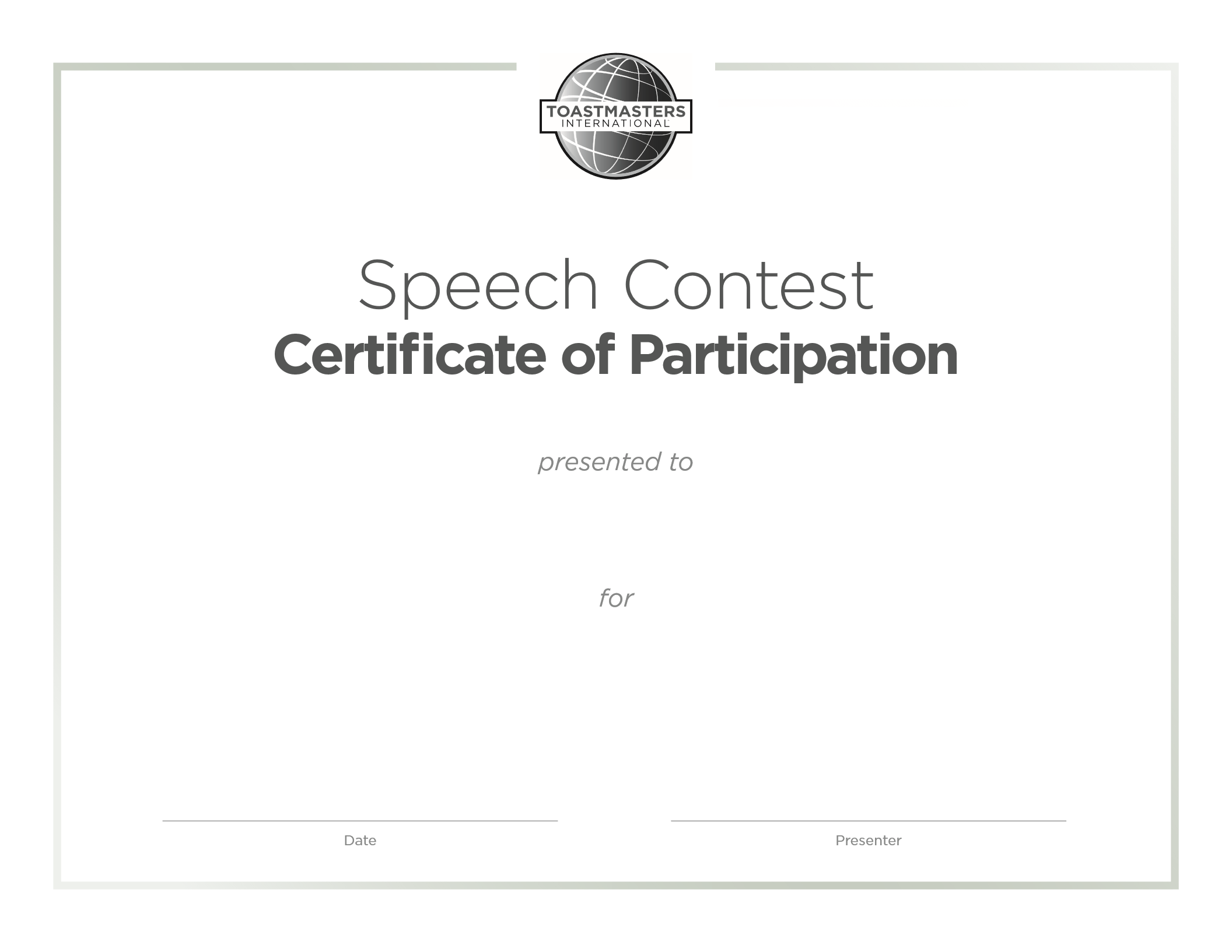 [Contestant Name]
[Contest Level and Contest Type]
[Date]
[Presenter]
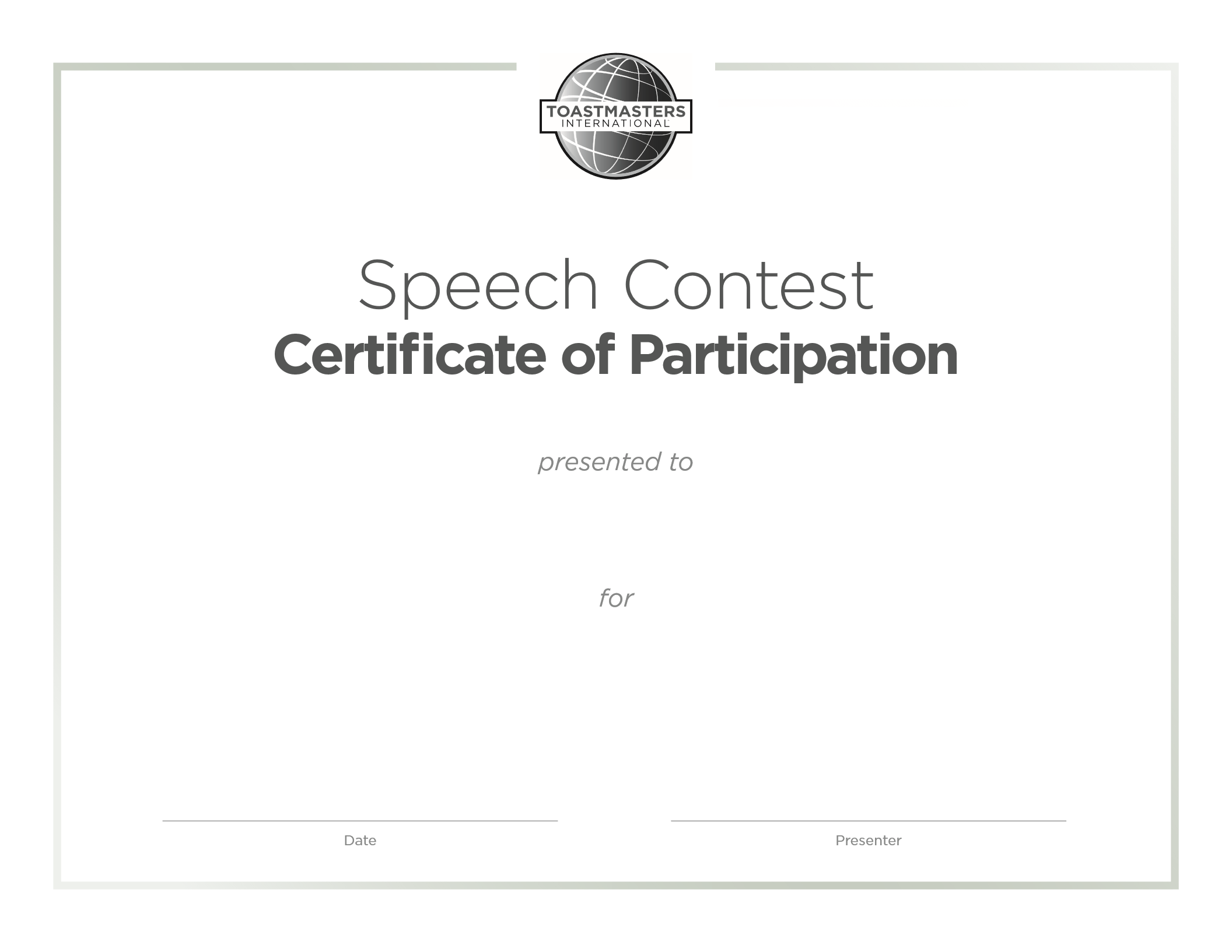 [Contestant Name]
[Contest Level and Contest Type]
[Date]
[Presenter]
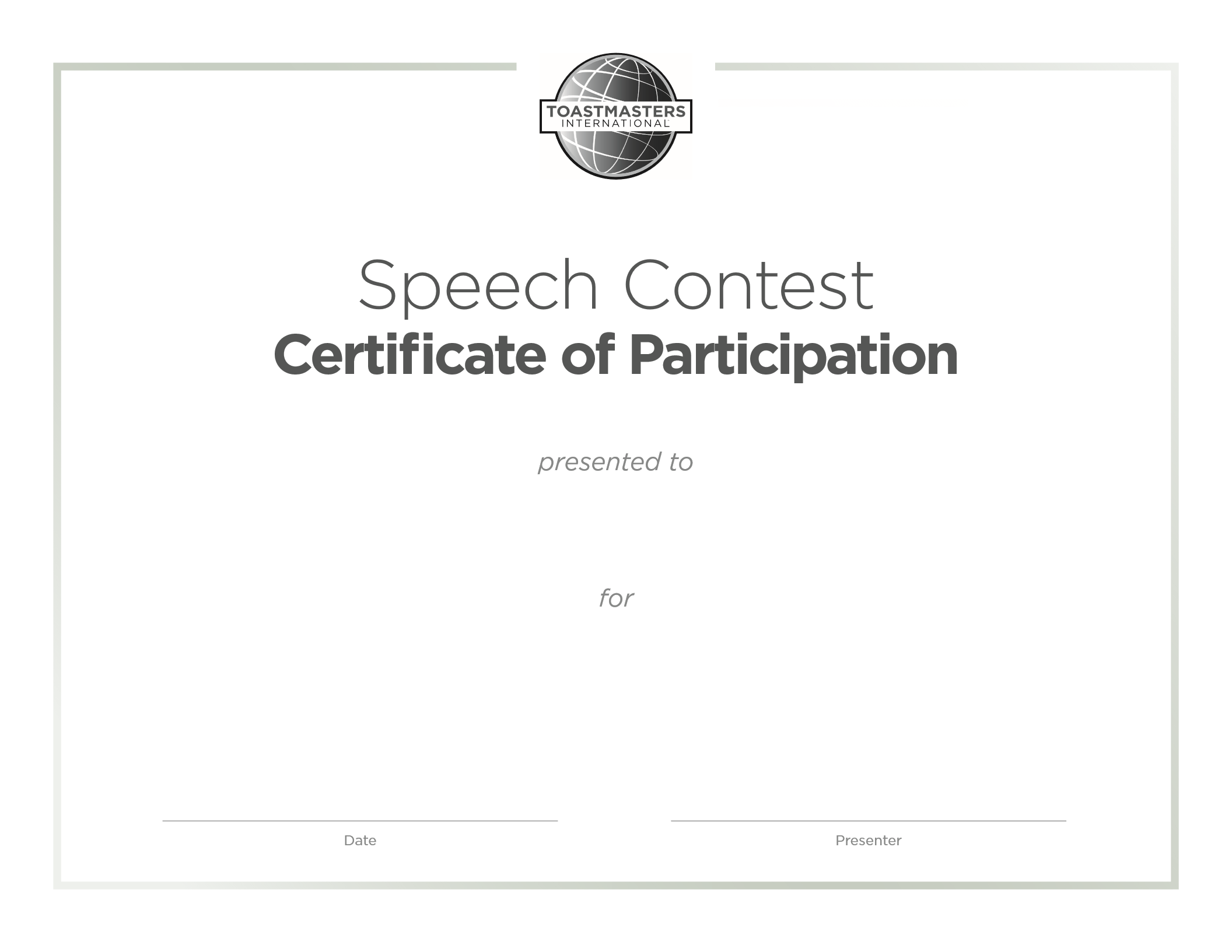 [Contestant Name]
[Contest Level and Contest Type]
[Date]
[Presenter]
Table Topics Contest Results
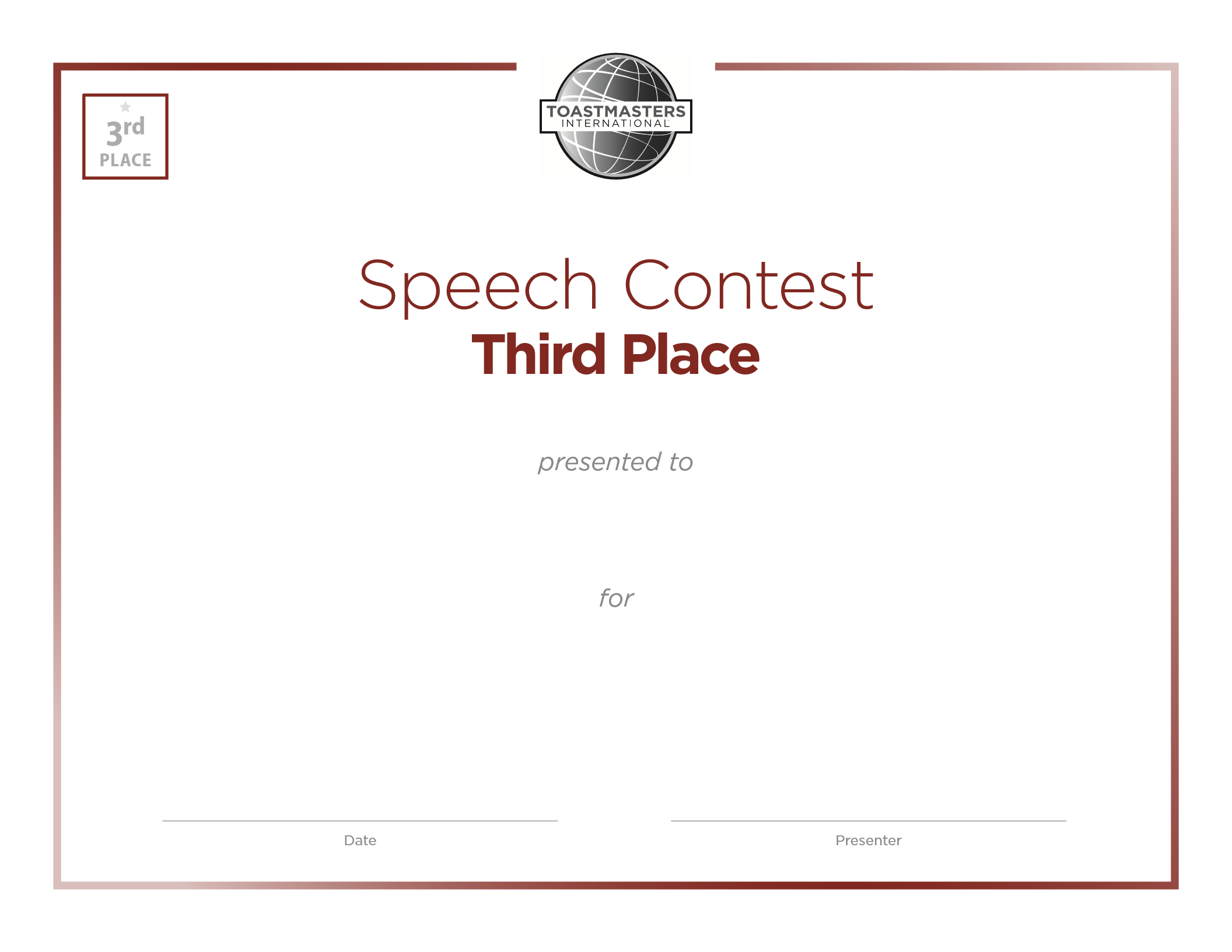 [Contestant Name]
[Contest Level and Contest Type]
[Date]
[Presenter]
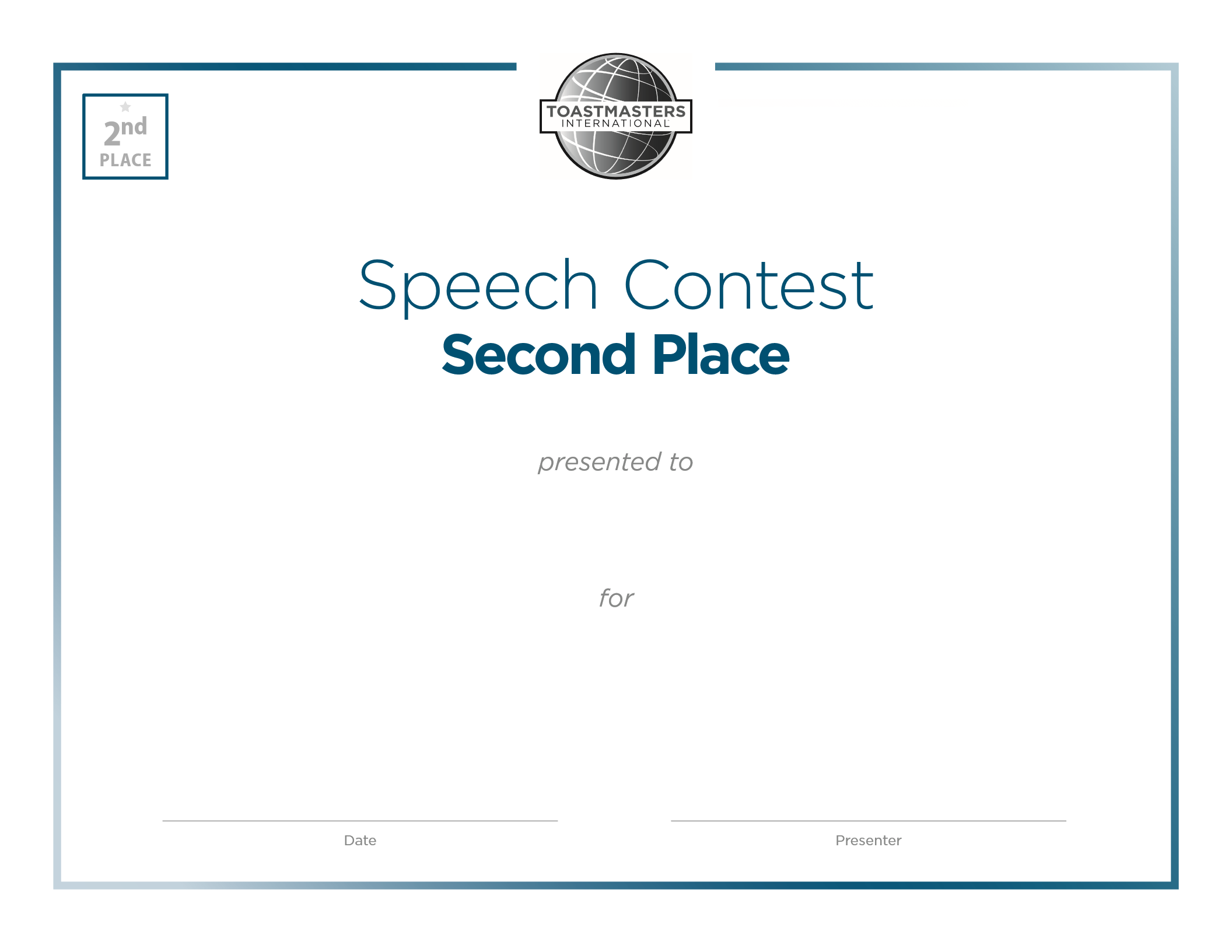 [Contestant Name]
[Contest Level and Contest Type]
[Date]
[Presenter]
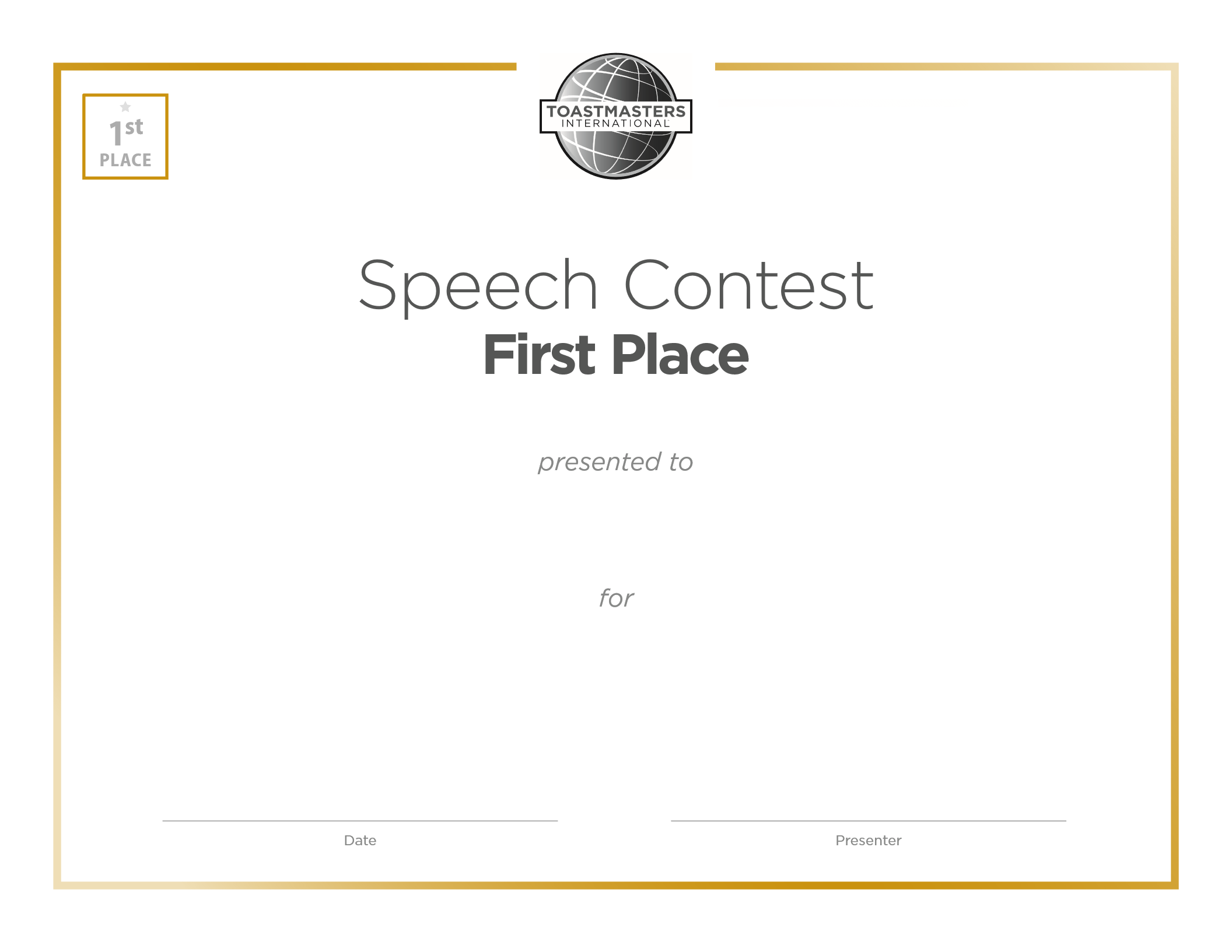 [Contestant Name]
[Contest Level and Contest Type]
[Date]
[Presenter]
10 minute break
Humorous Speech Contest
Humorous Speech Contestant Speaking Order
Speaker #1: 	 Name
Speaker #2: 	 Name
Speaker #3:		 Name
Speaker #4:		 Name
Speaker #5:		 Name
Speaker #6:		 Name
5
6
7
Contestant Interviews
(in speaking order)
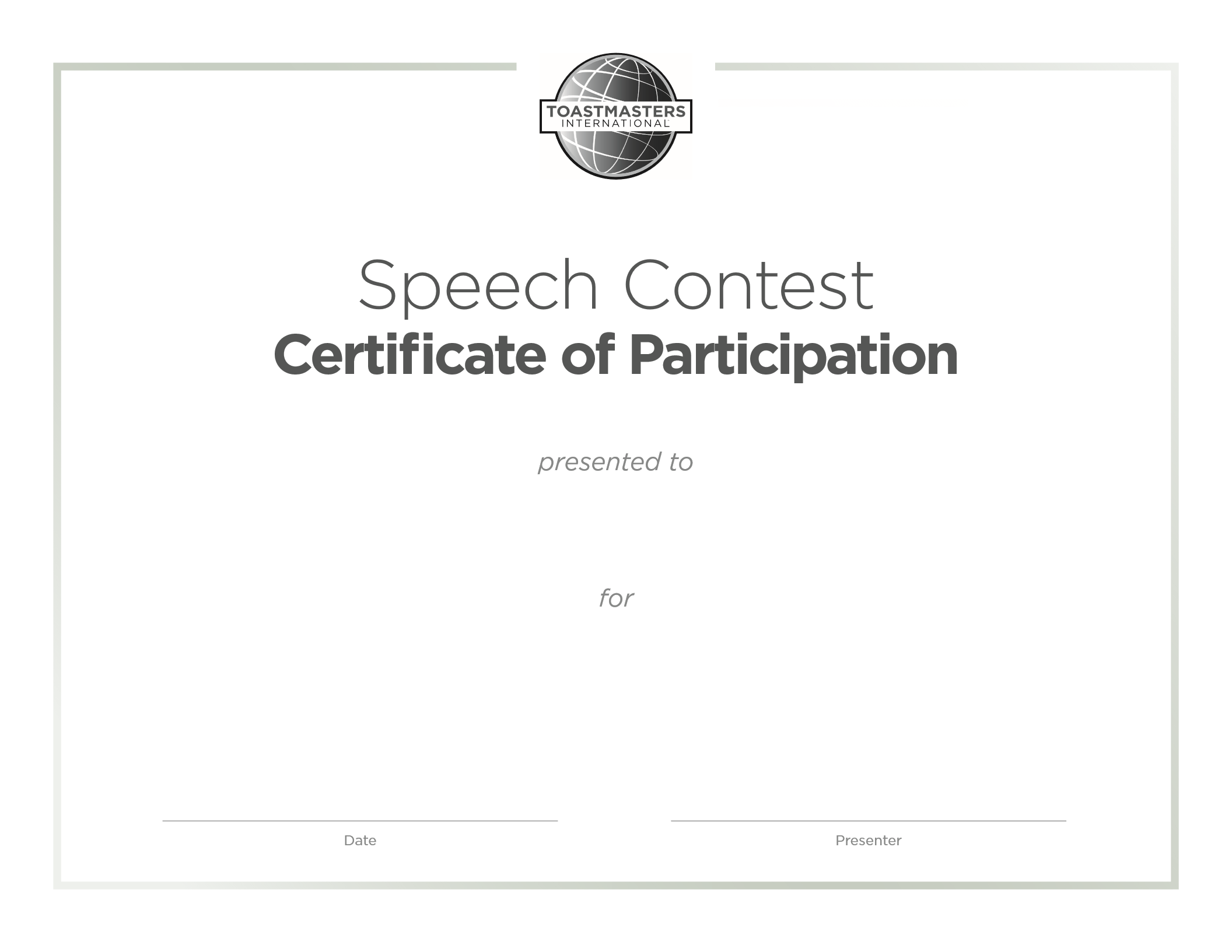 [Contestant Name]
[Contest Level and Contest Type]
[Date]
[Presenter]
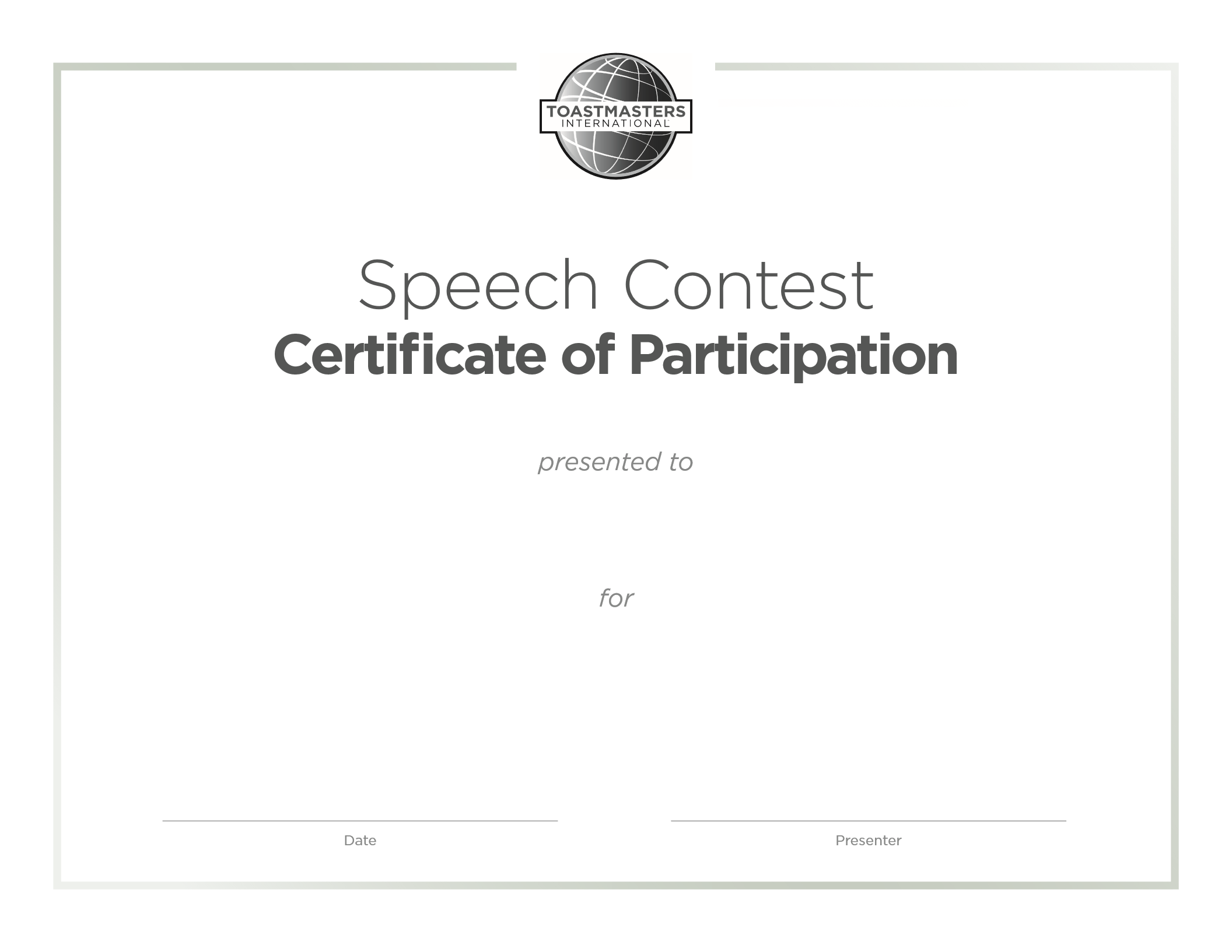 [Contestant Name]
[Contest Level and Contest Type]
[Date]
[Presenter]
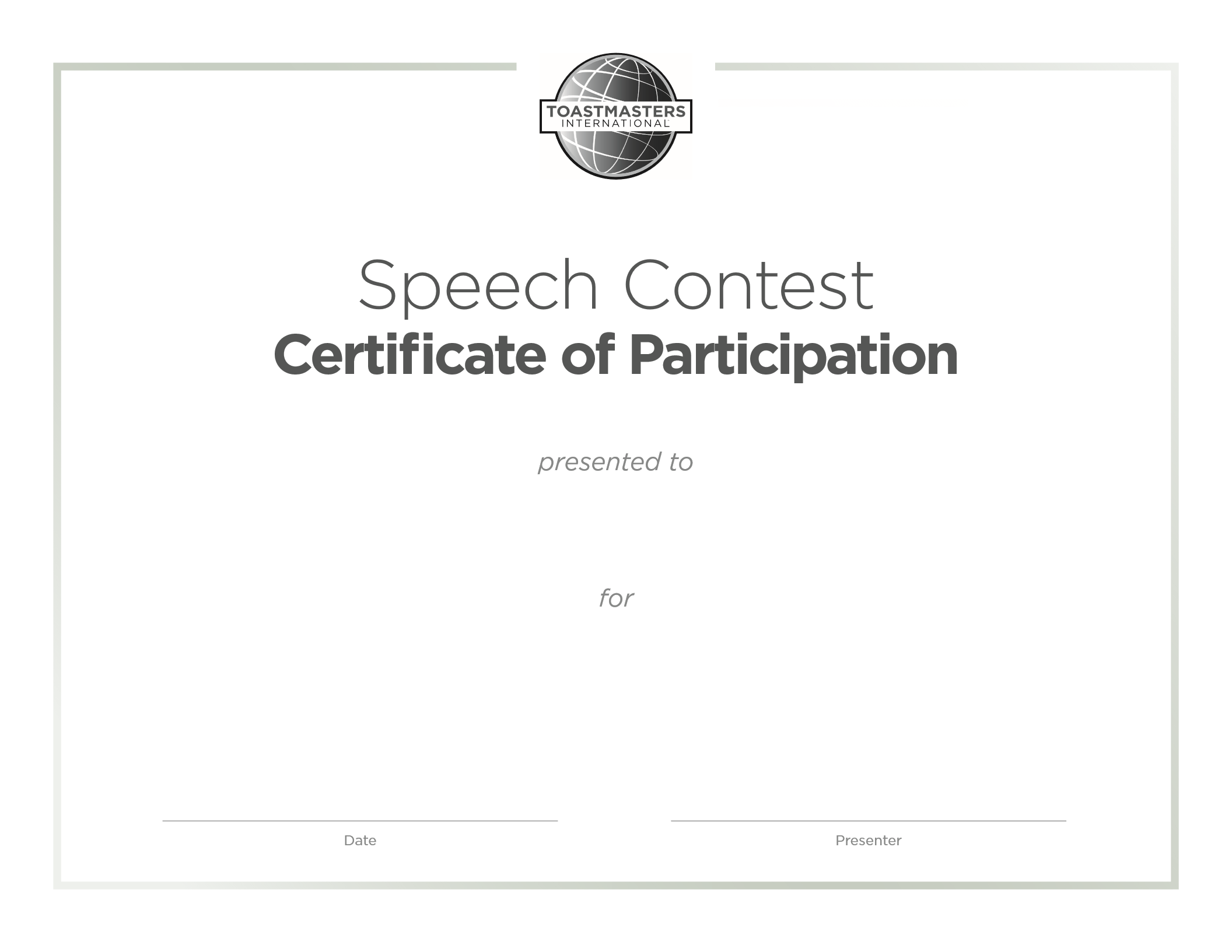 [Contestant Name]
[Contest Level and Contest Type]
[Date]
[Presenter]
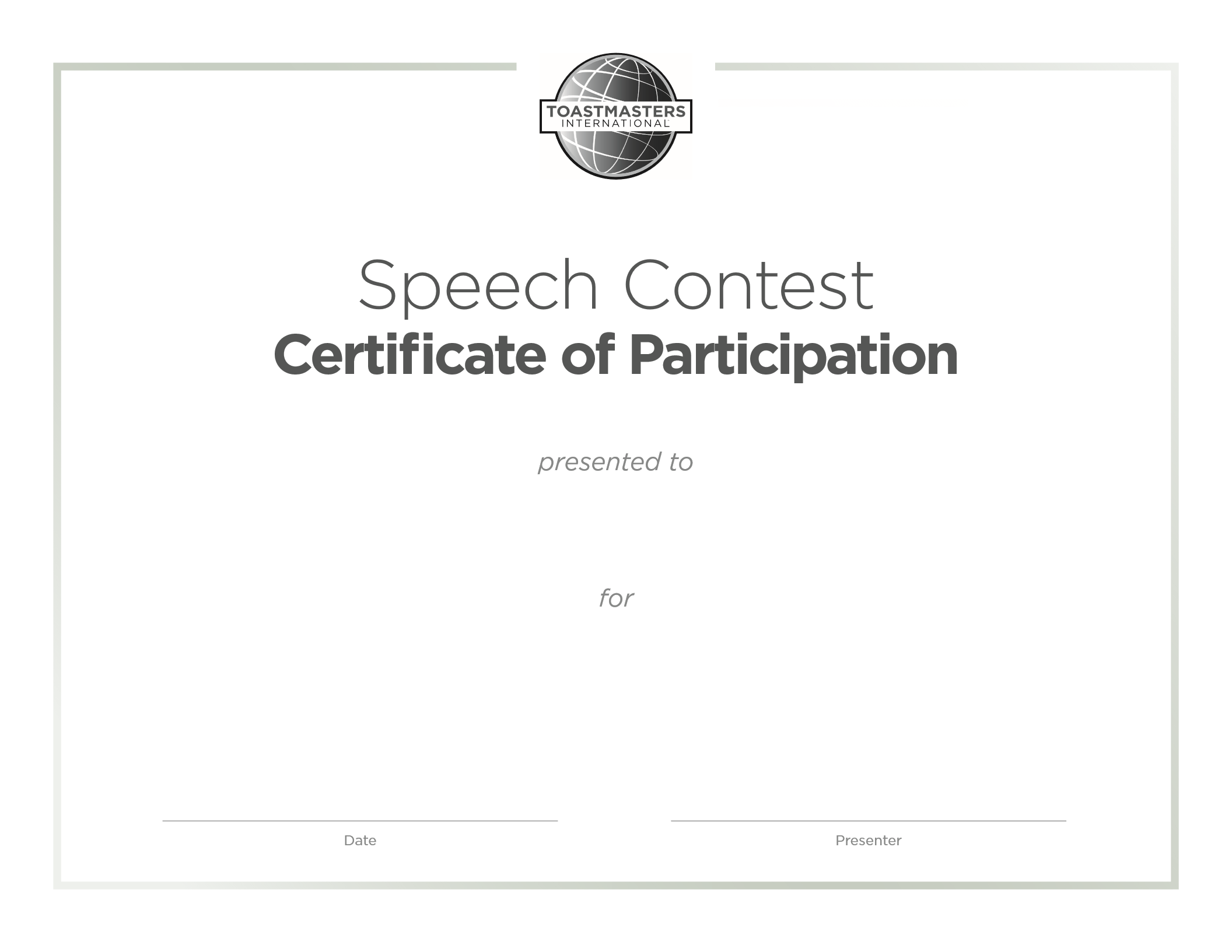 [Contestant Name]
[Contest Level and Contest Type]
[Date]
[Presenter]
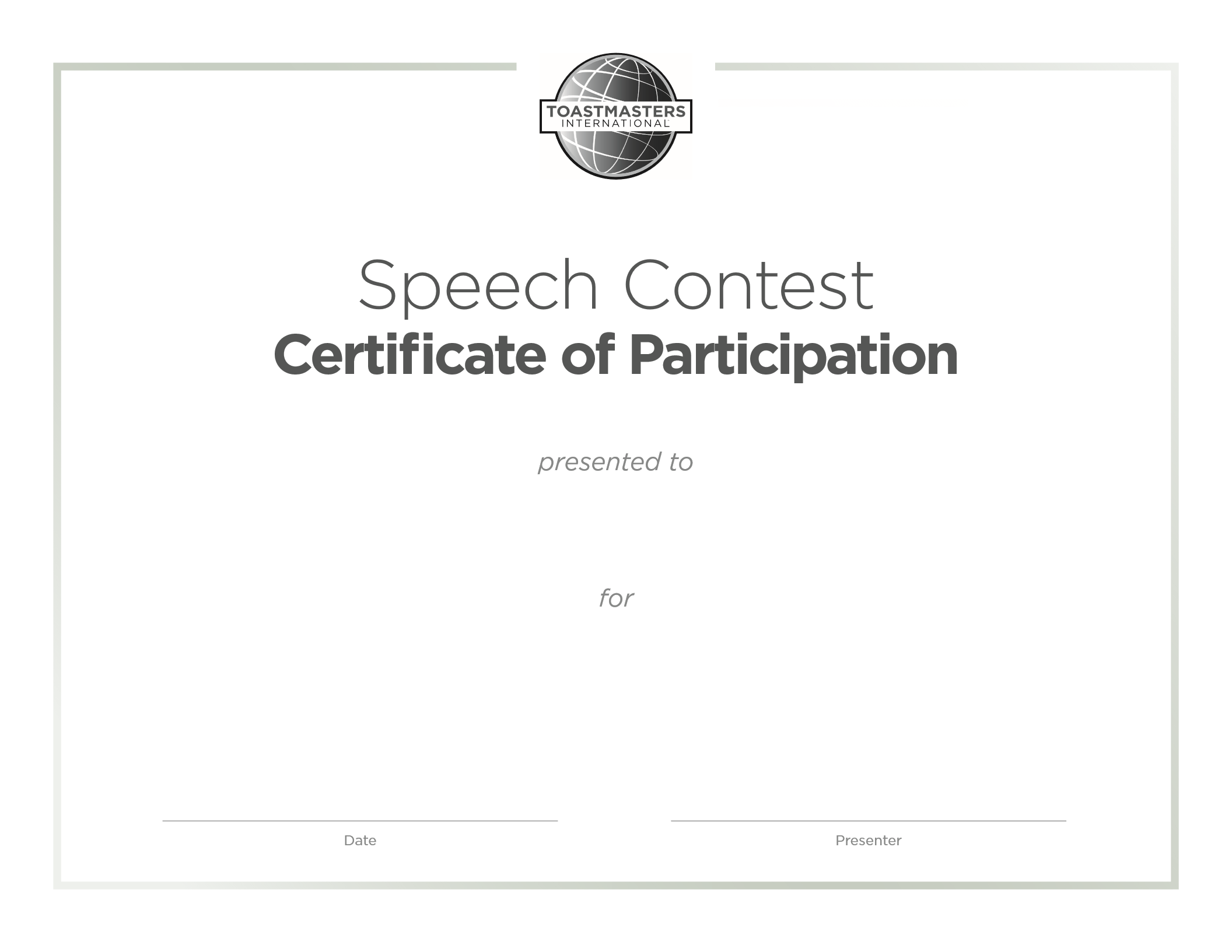 [Contestant Name]
[Contest Level and Contest Type]
[Date]
[Presenter]
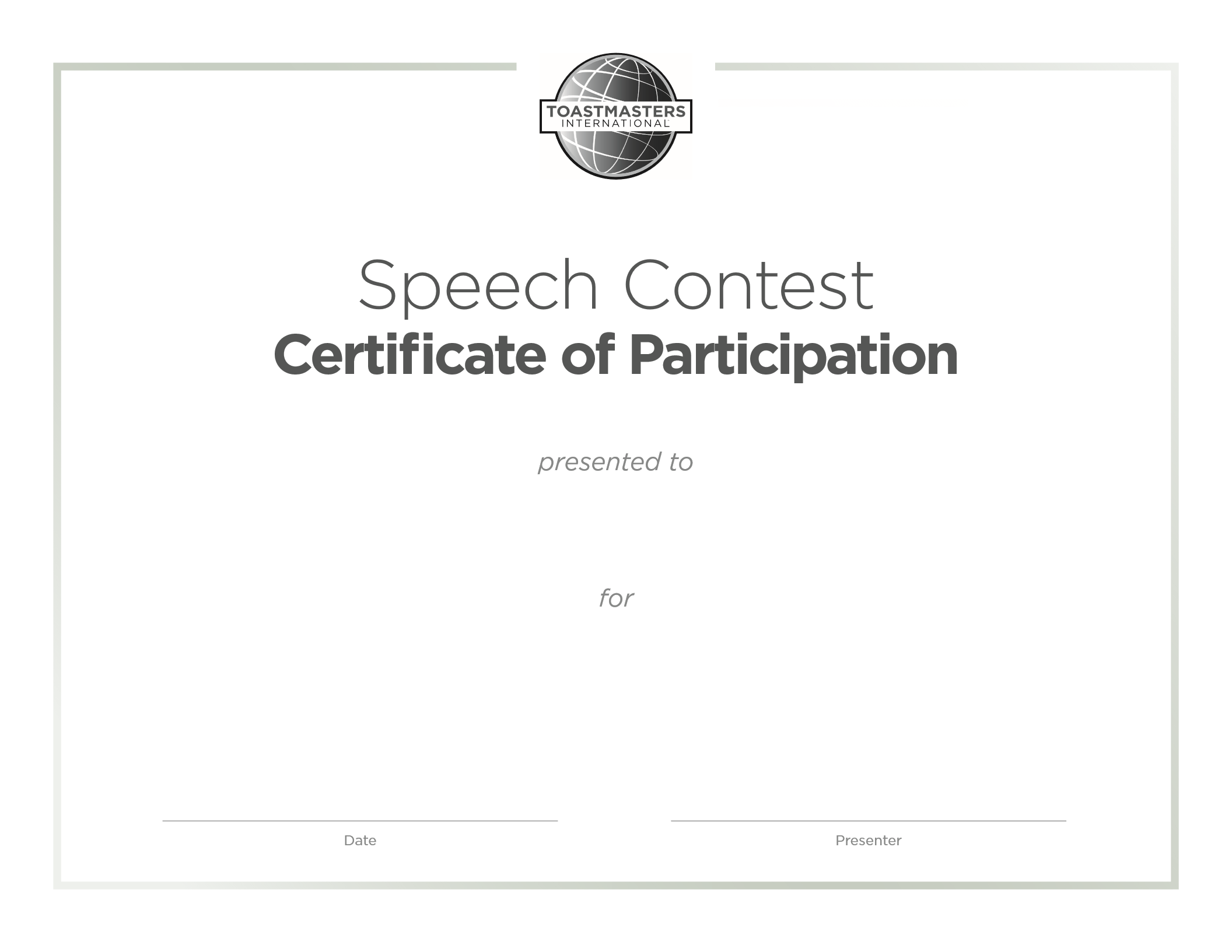 [Contestant Name]
[Contest Level and Contest Type]
[Date]
[Presenter]
Humorous Speech Contest Results
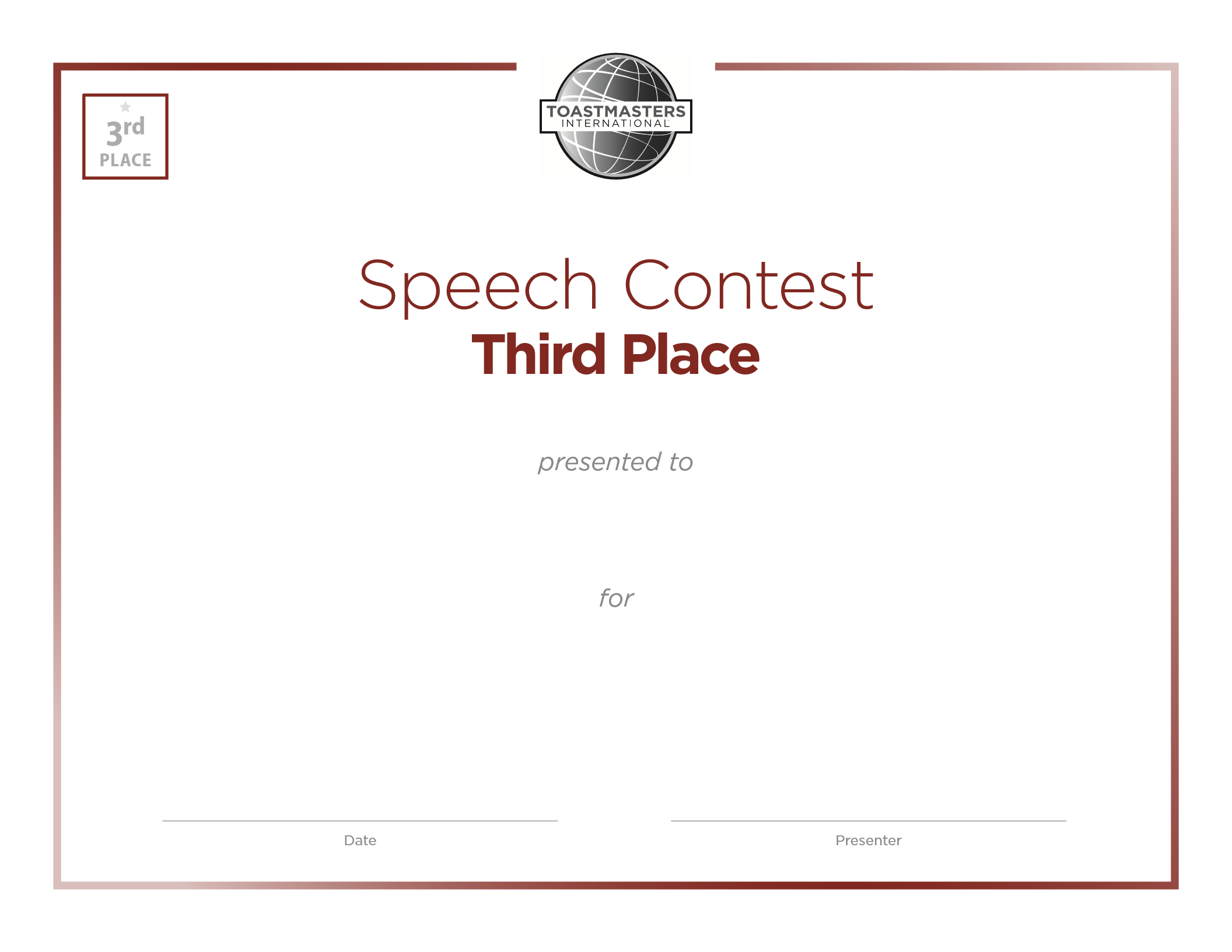 [Contestant Name]
[Contest Level and Contest Type]
[Date]
[Presenter]
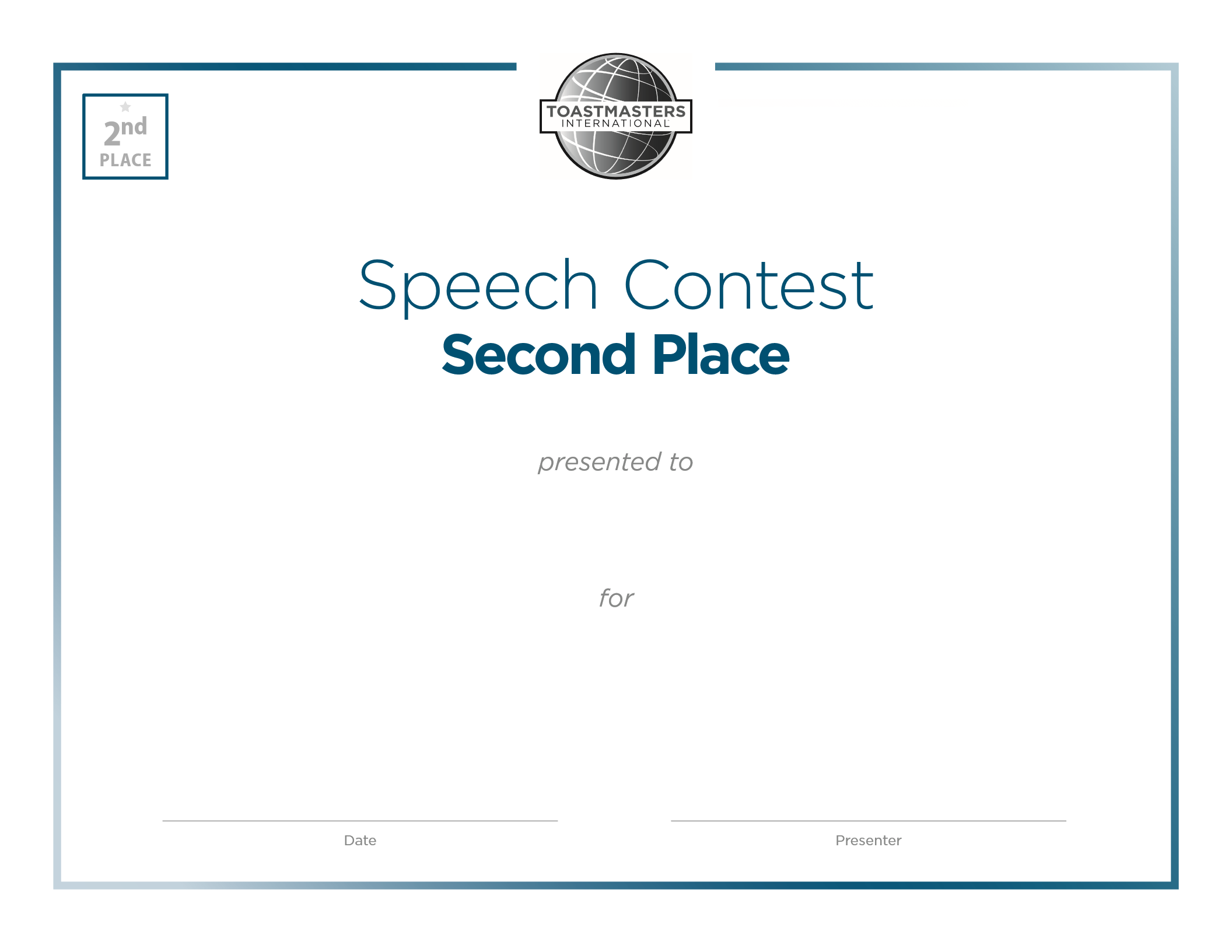 [Contestant Name]
[Contest Level and Contest Type]
[Date]
[Presenter]
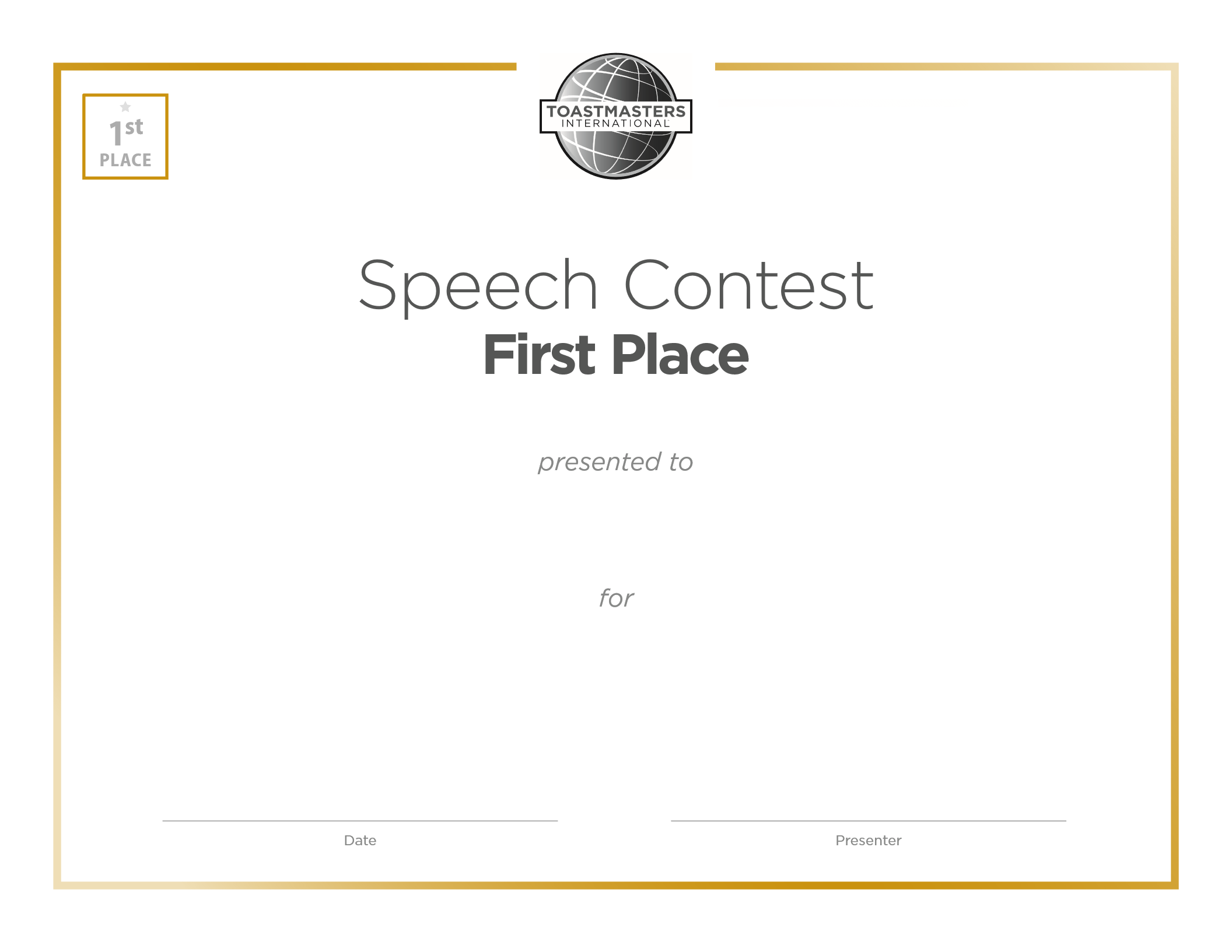 [Contestant Name]
[Contest Level and Contest Type]
[Date]
[Presenter]
Lunch Time
Meeting will resume at 12:55pm

EVALUATION CONTEST starts 1:00pm
Evaluation Contest
Evaluation Contestant Speaking Order
Speaker #1: 	 Name
Speaker #2: 	 Name
Speaker #3:		 Name
Speaker #4:		 Name
Speaker #5:		 Name
Speaker #6:		 Name
2
2:30
3:00
Test Speaker
[name]
Test Speaker Interview
[name]
Contestant Interviews
(in speaking order)
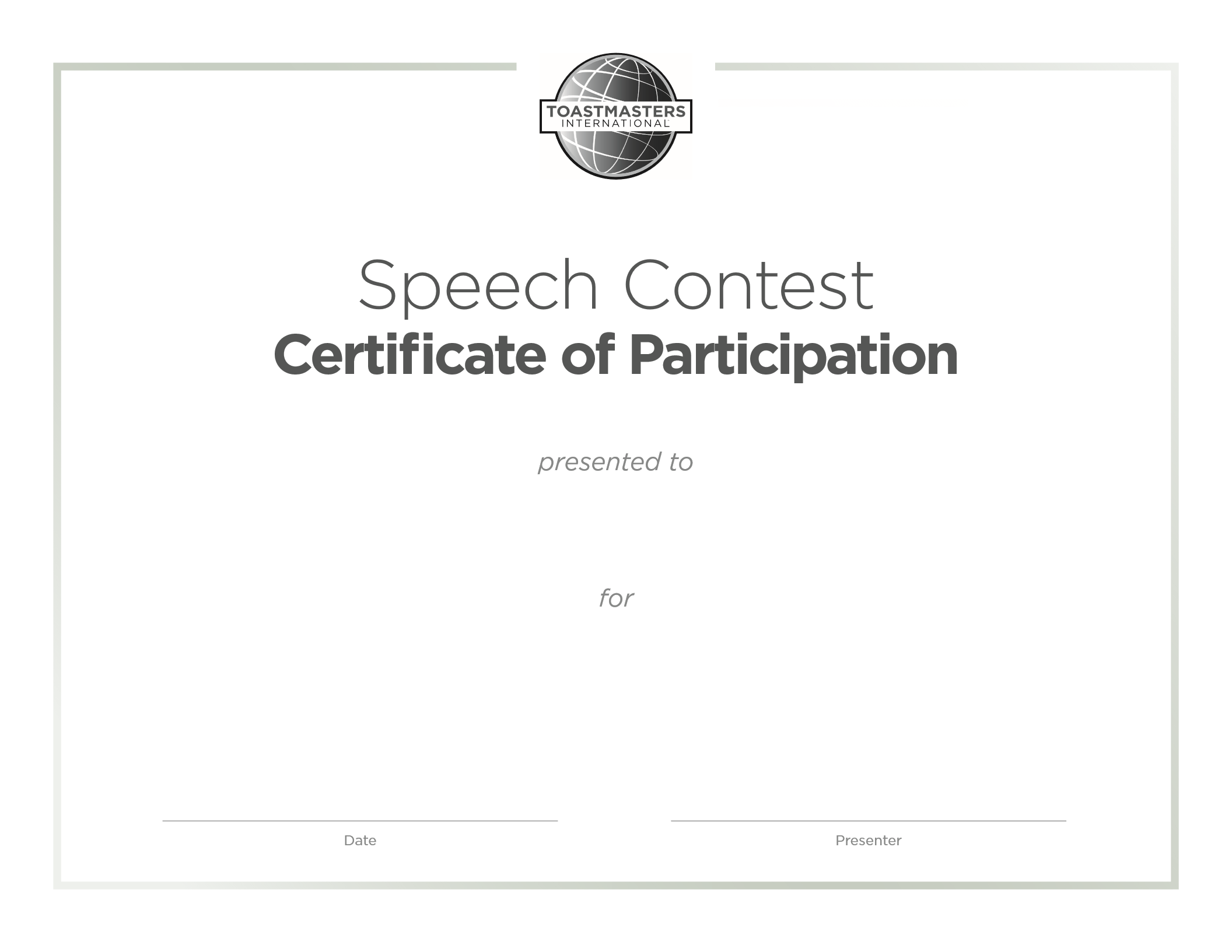 [Contestant Name]
[Contest Level and Contest Type]
[Date]
[Presenter]
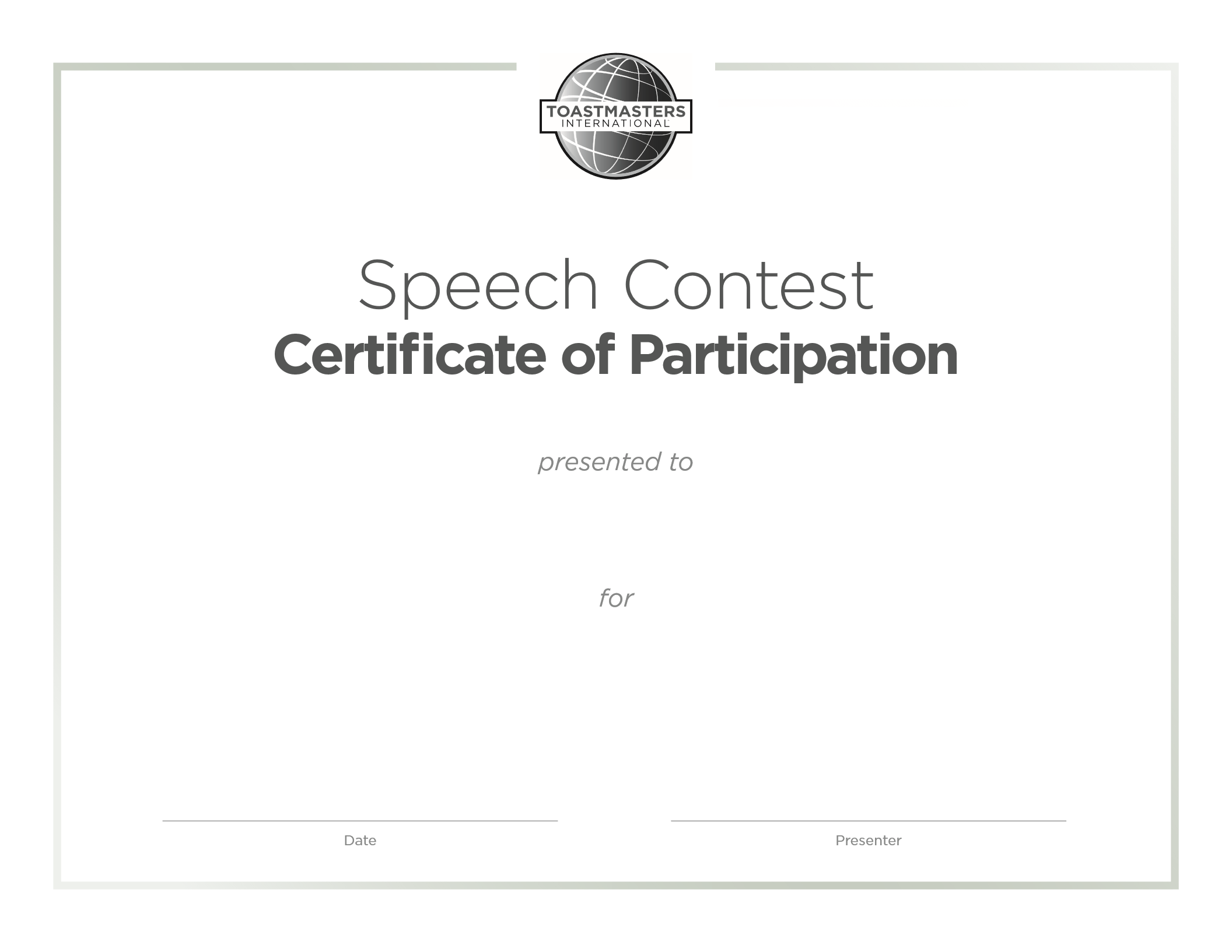 [Contestant Name]
[Contest Level and Contest Type]
[Date]
[Presenter]
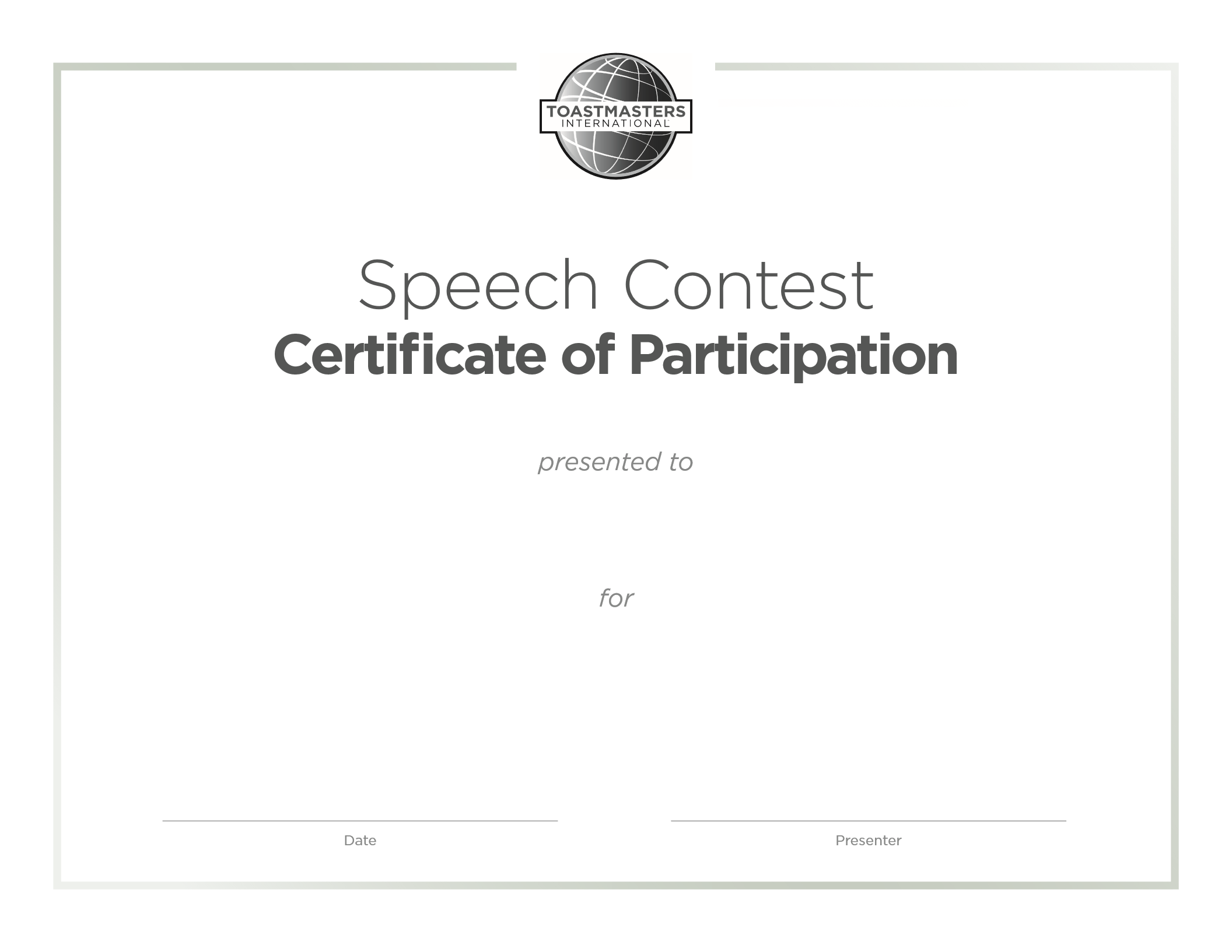 [Contestant Name]
[Contest Level and Contest Type]
[Date]
[Presenter]
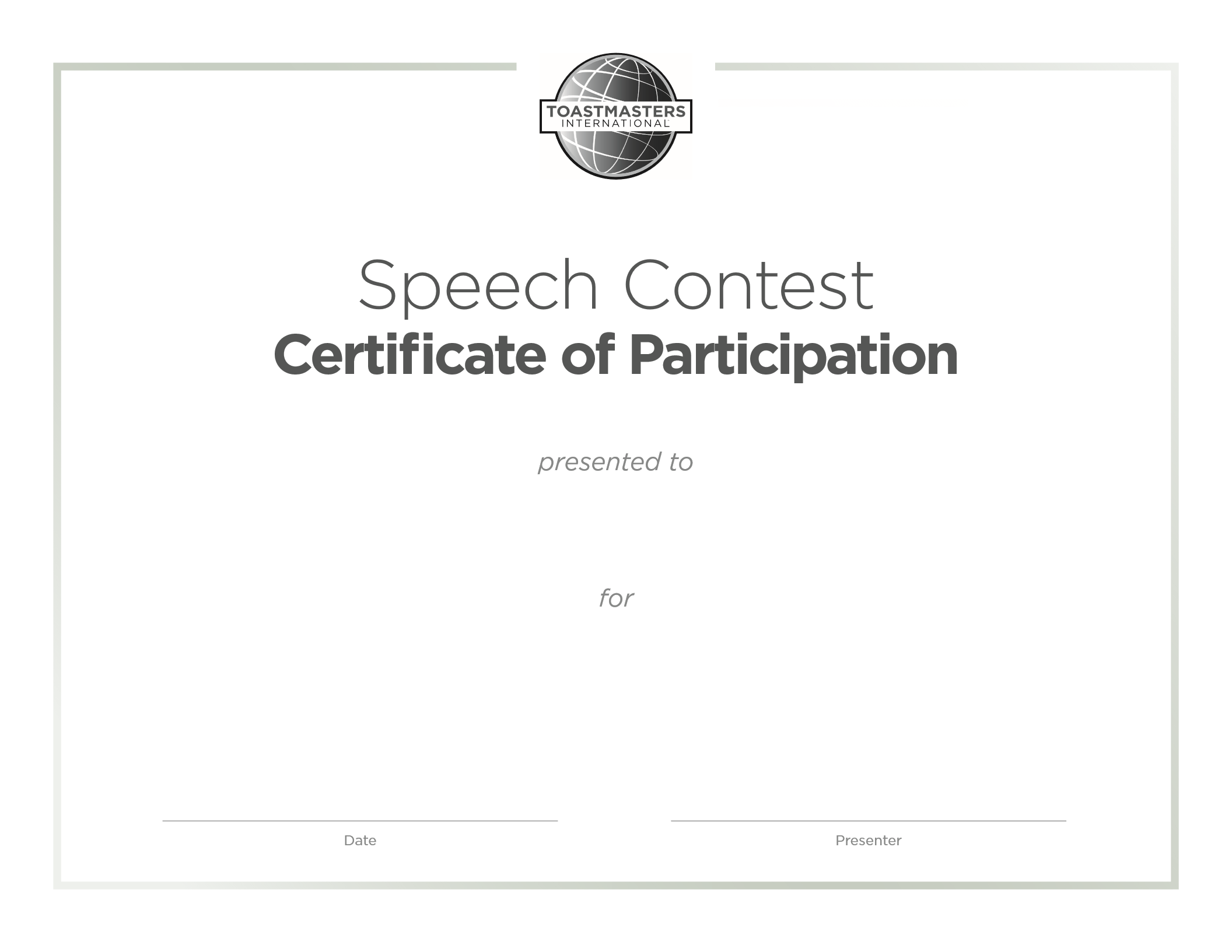 [Contestant Name]
[Contest Level and Contest Type]
[Date]
[Presenter]
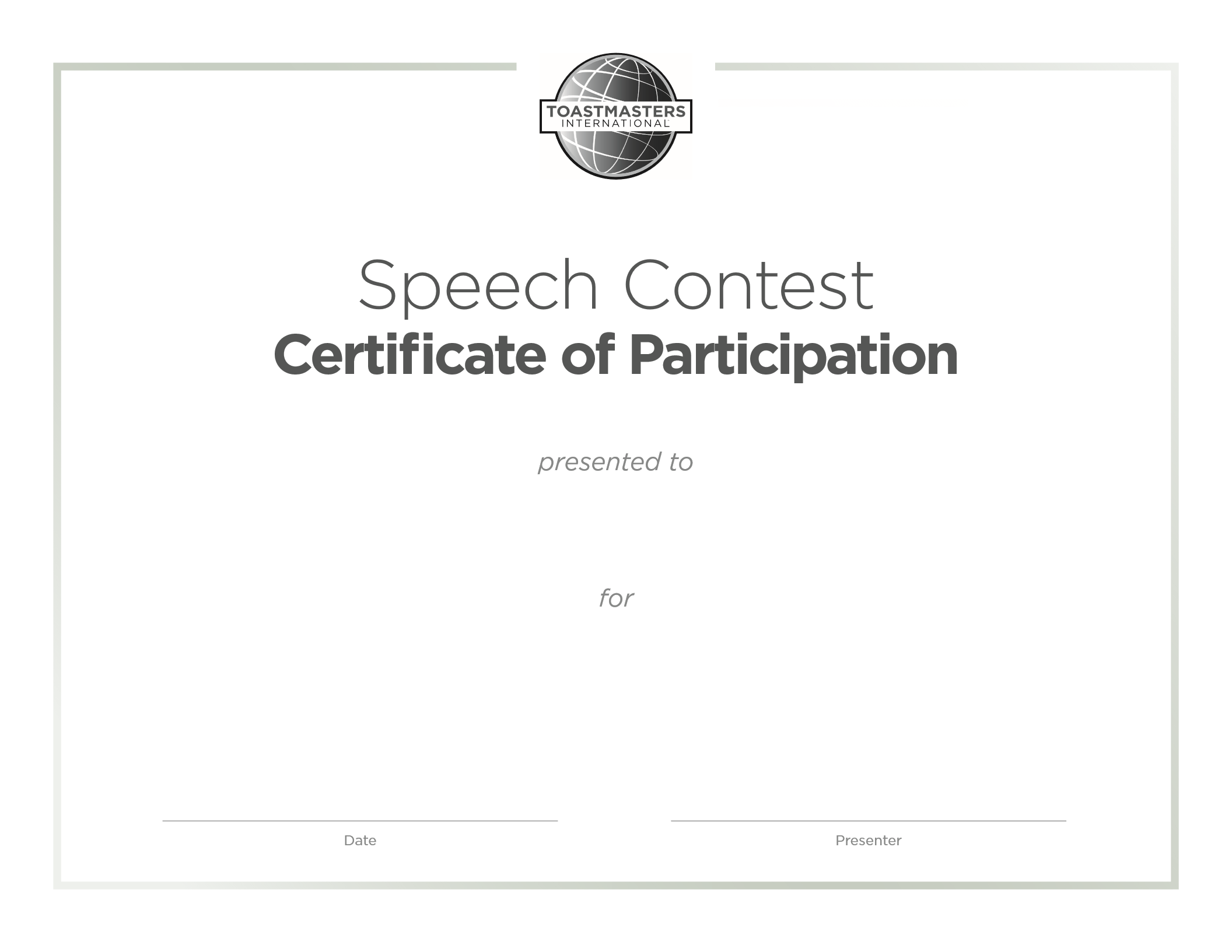 [Contestant Name]
[Contest Level and Contest Type]
[Date]
[Presenter]
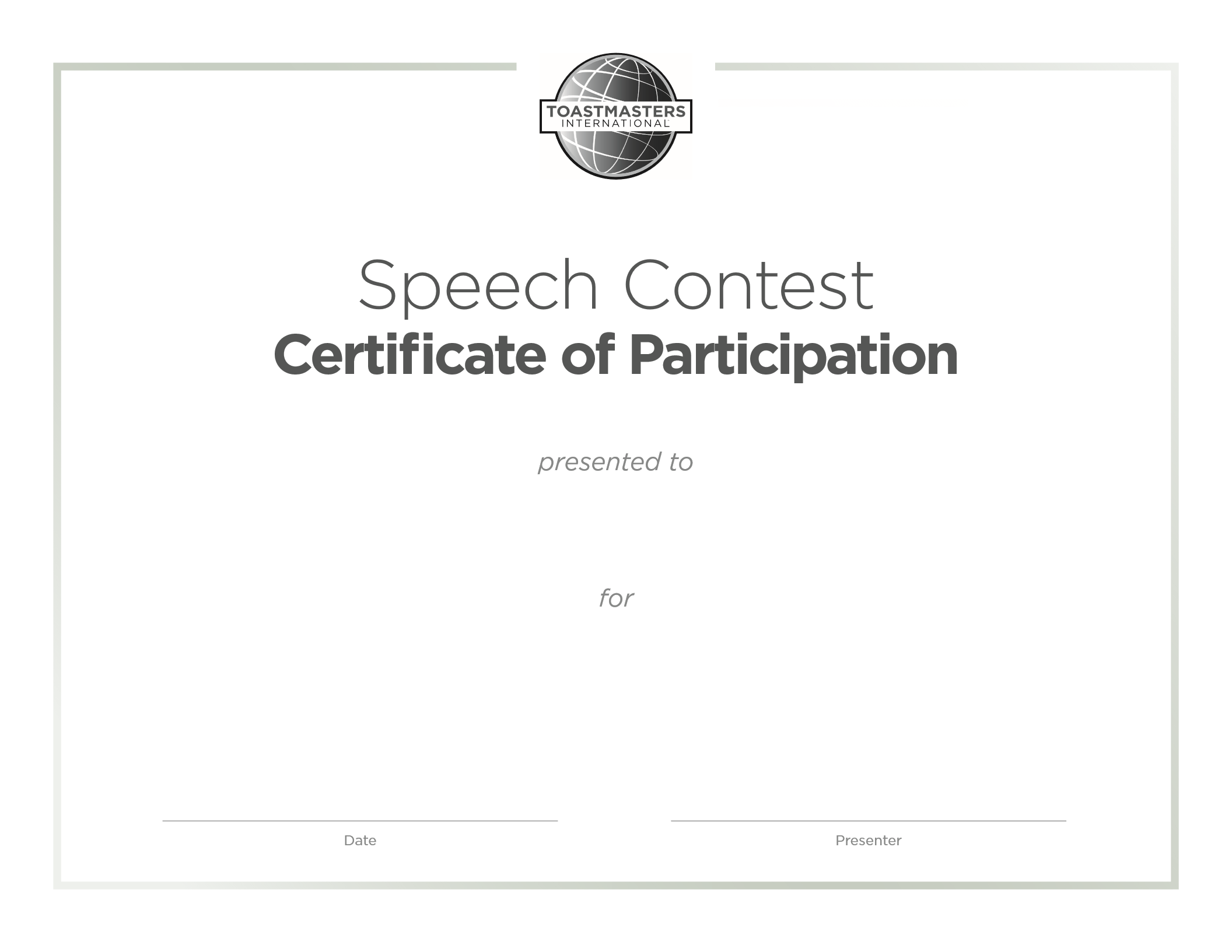 [Contestant Name]
[Contest Level and Contest Type]
[Date]
[Presenter]
EvaluationContest Results
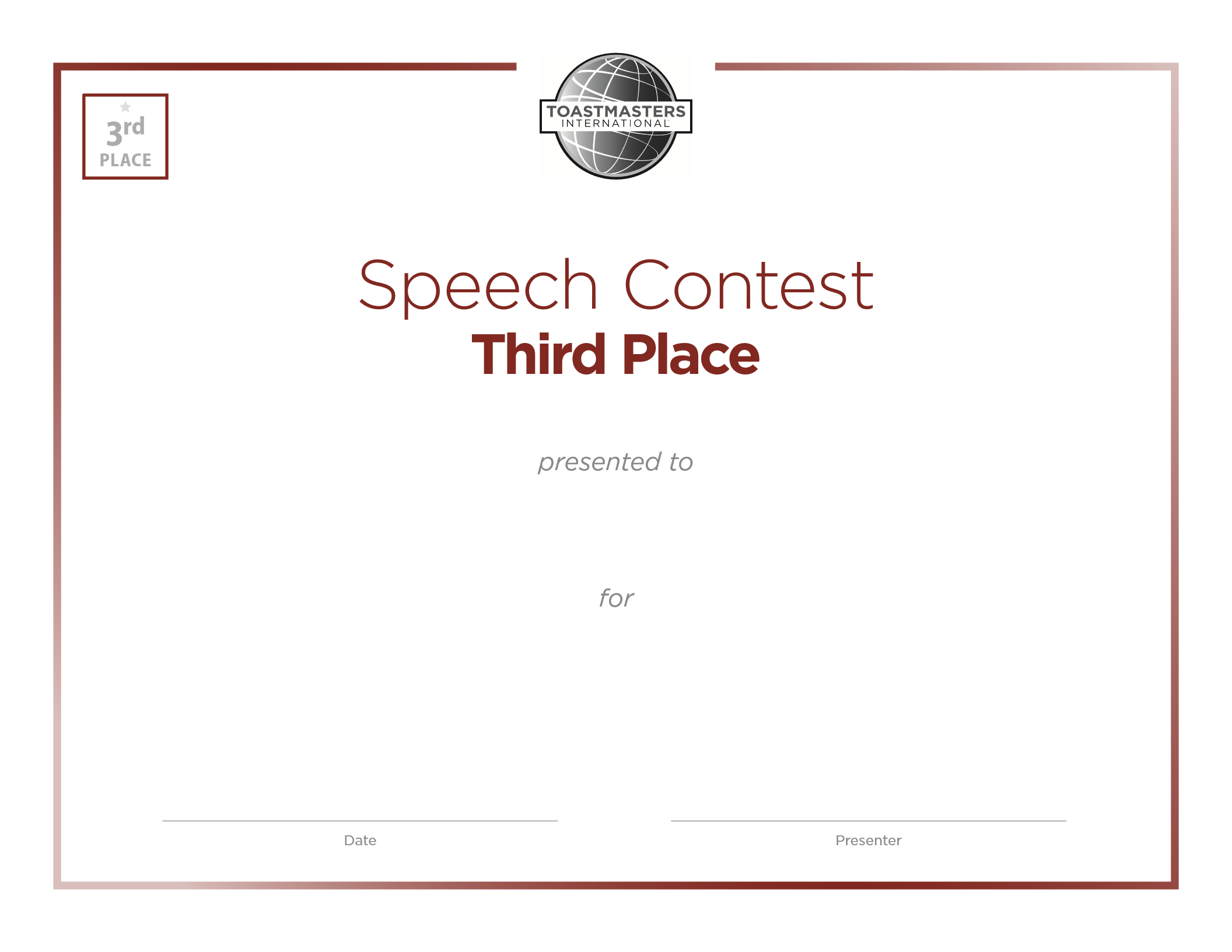 [Contestant Name]
[Contest Level and Contest Type]
[Date]
[Presenter]
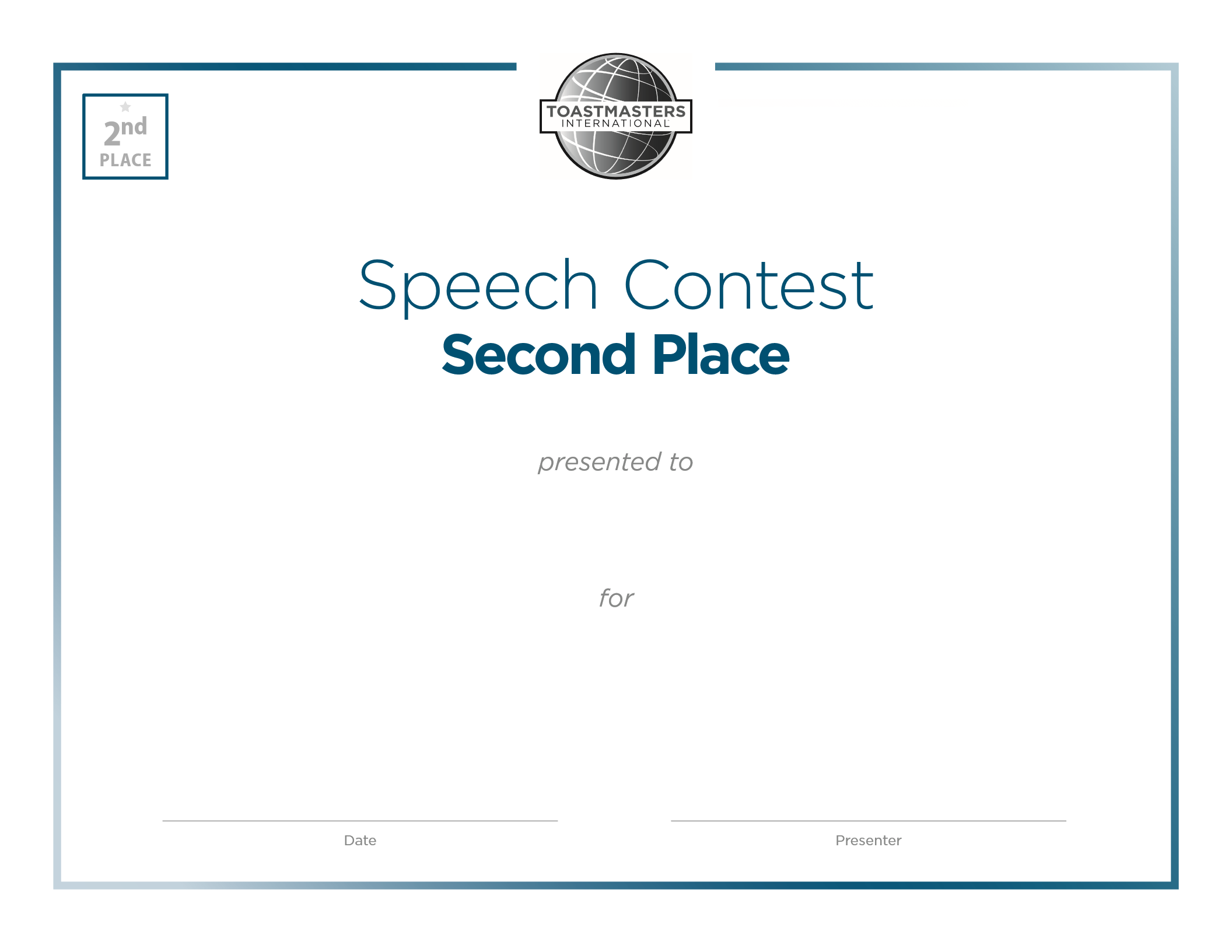 [Contestant Name]
[Contest Level and Contest Type]
[Date]
[Presenter]
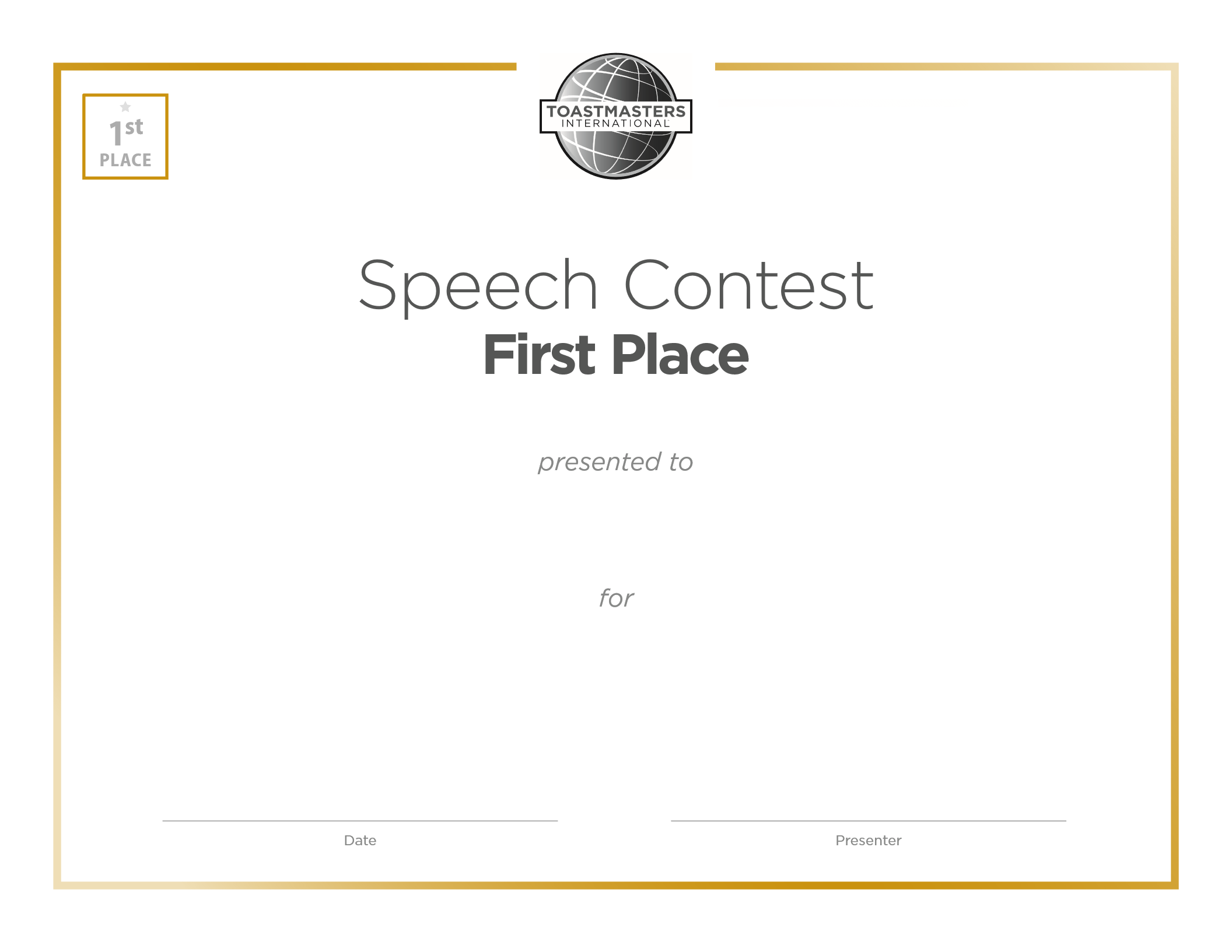 [Contestant Name]
[Contest Level and Contest Type]
[Date]
[Presenter]
International Speech Contest
International Speech Contestant Speaking Order
Speaker #1: 	 Name
Speaker #2: 	 Name
Speaker #3:		 Name
Speaker #4:		 Name
Speaker #5:		 Name
Speaker #6:		 Name
5:00
6:00
7:00
Contestant Interviews
(in speaking order)
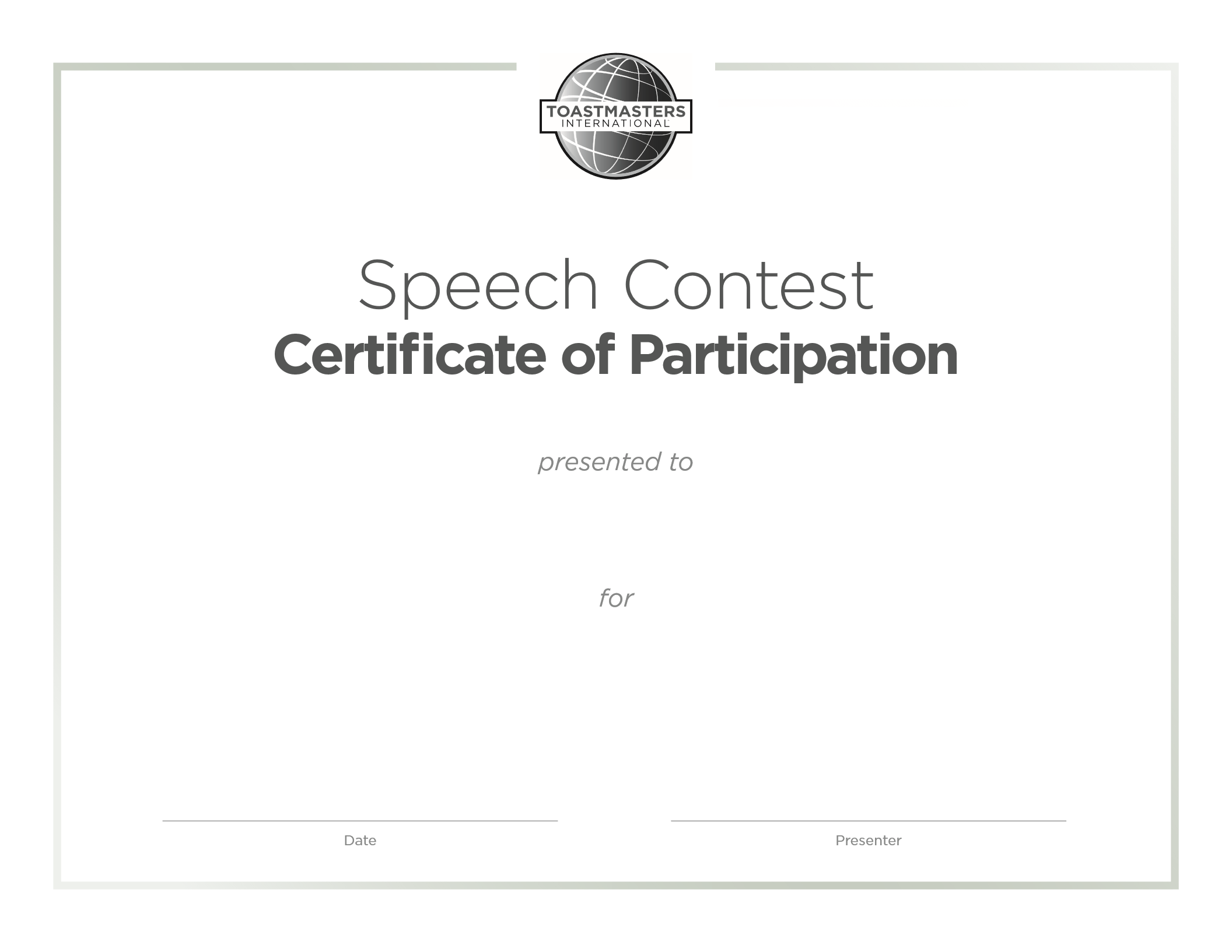 [Contestant Name]
[Contest Level and Contest Type]
[Date]
[Presenter]
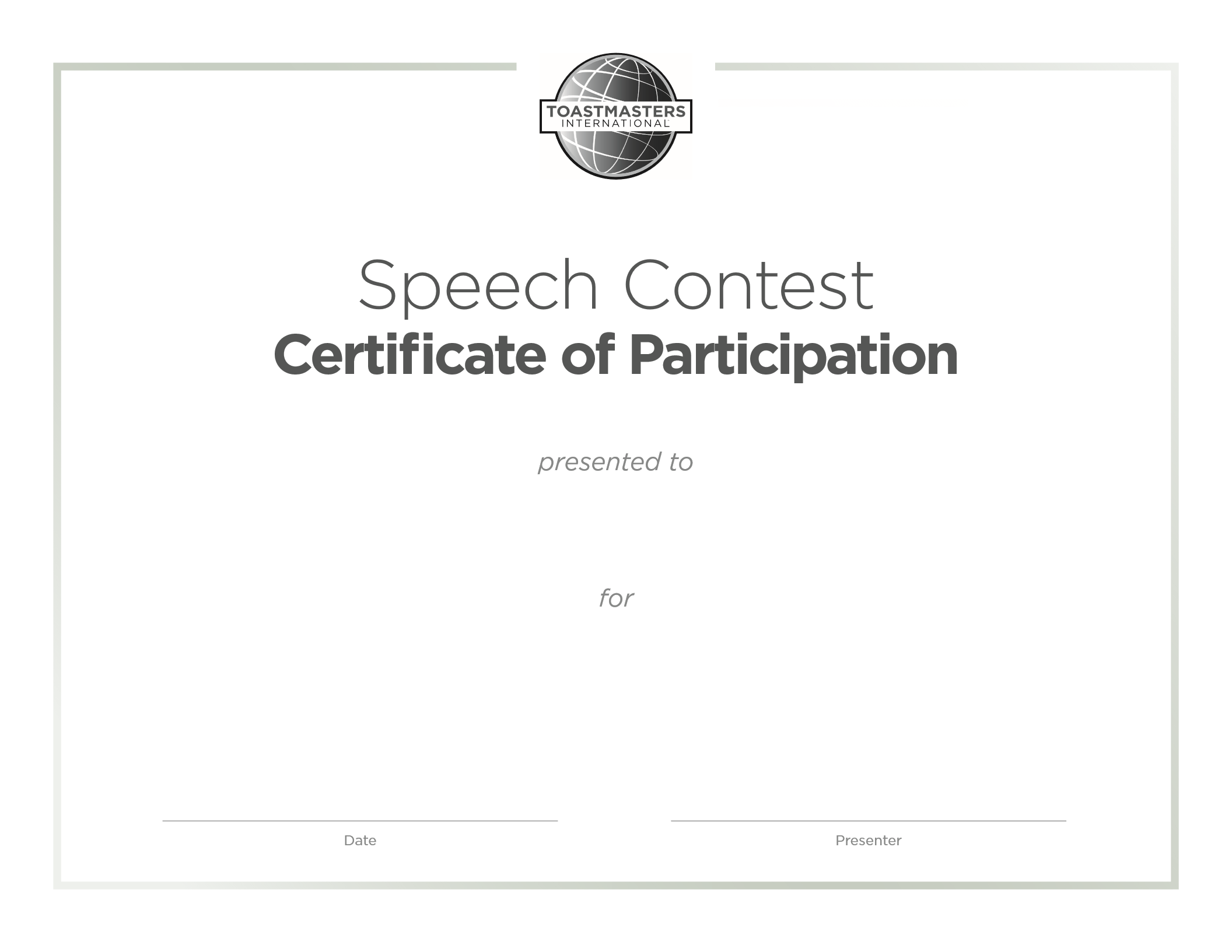 [Contestant Name]
[Contest Level and Contest Type]
[Date]
[Presenter]
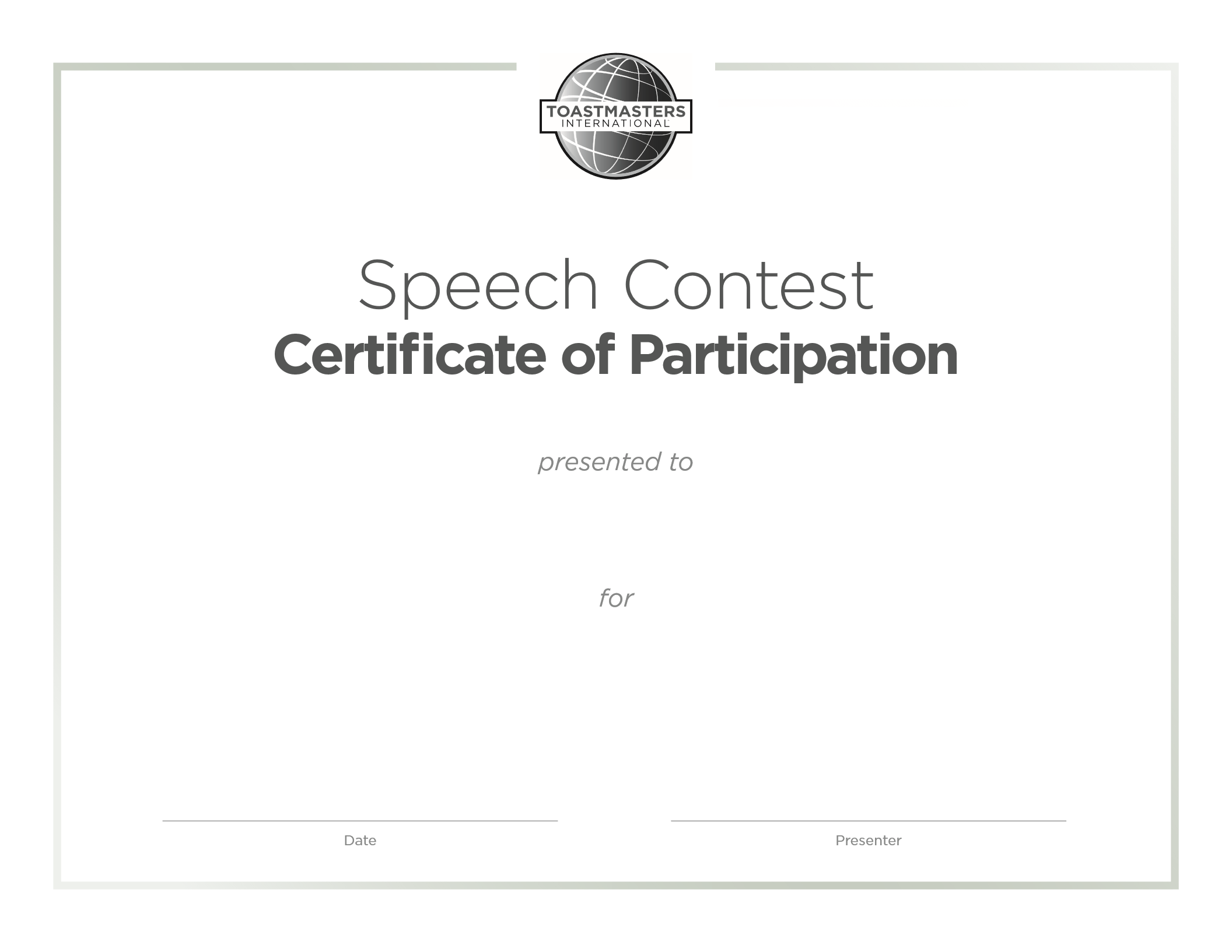 [Contestant Name]
[Contest Level and Contest Type]
[Date]
[Presenter]
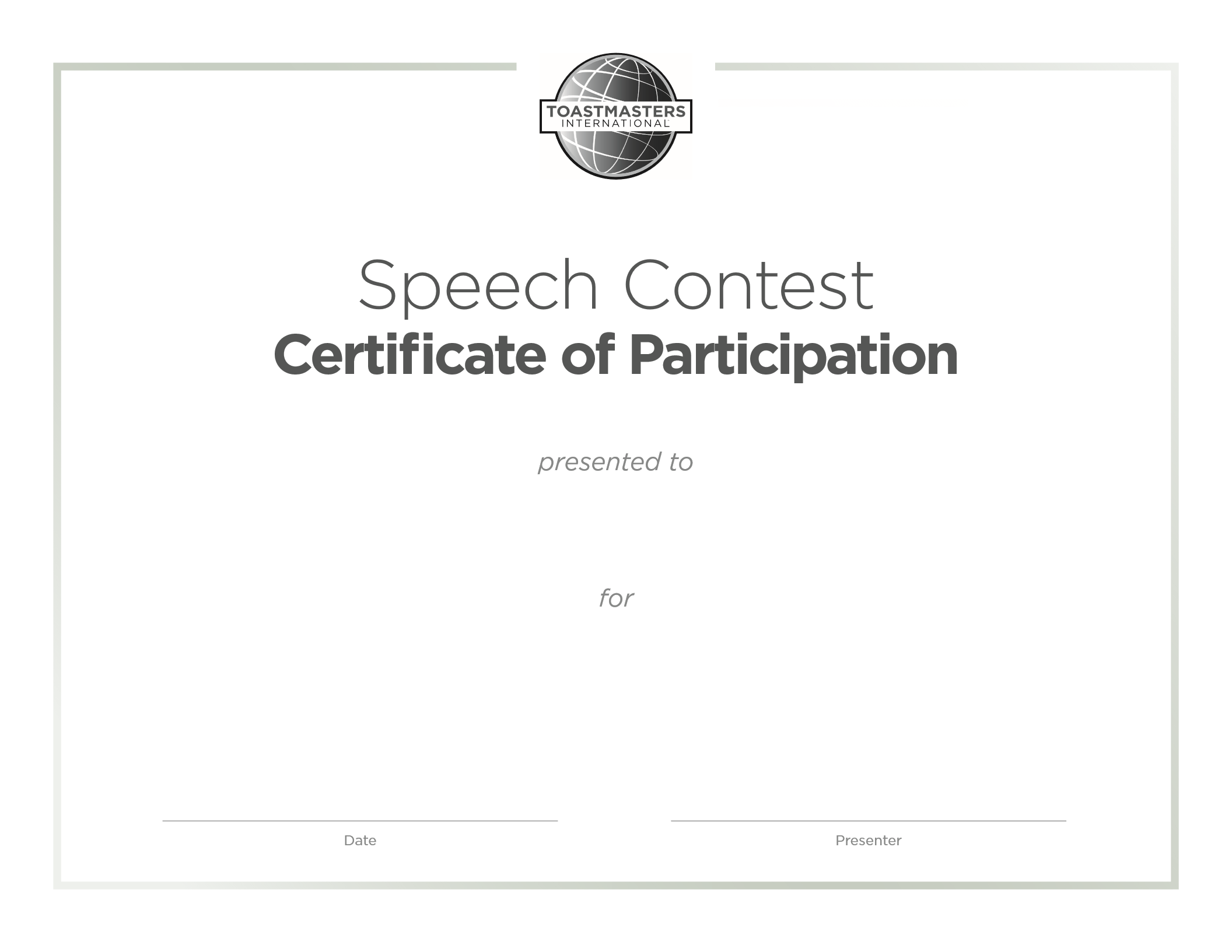 [Contestant Name]
[Contest Level and Contest Type]
[Date]
[Presenter]
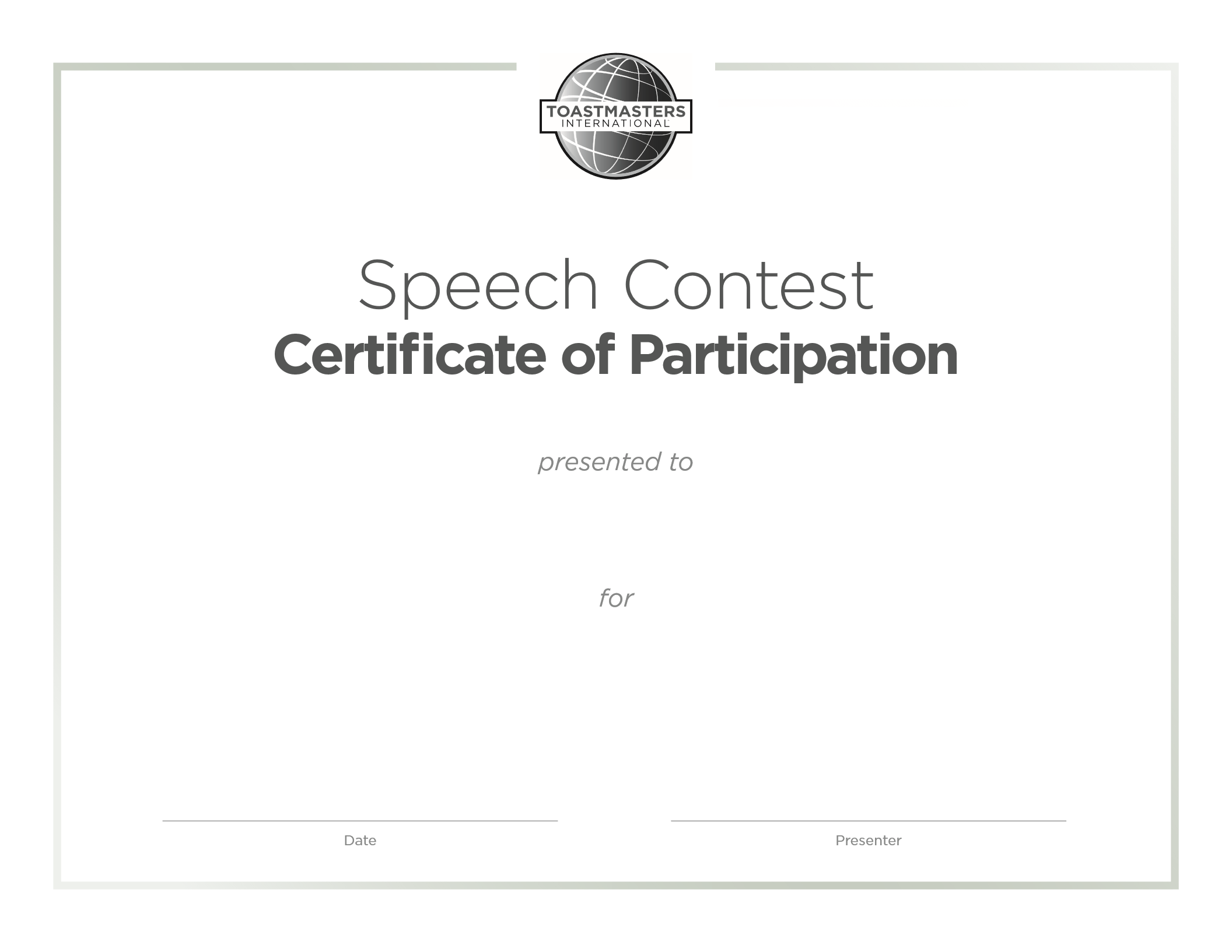 [Contestant Name]
[Contest Level and Contest Type]
[Date]
[Presenter]
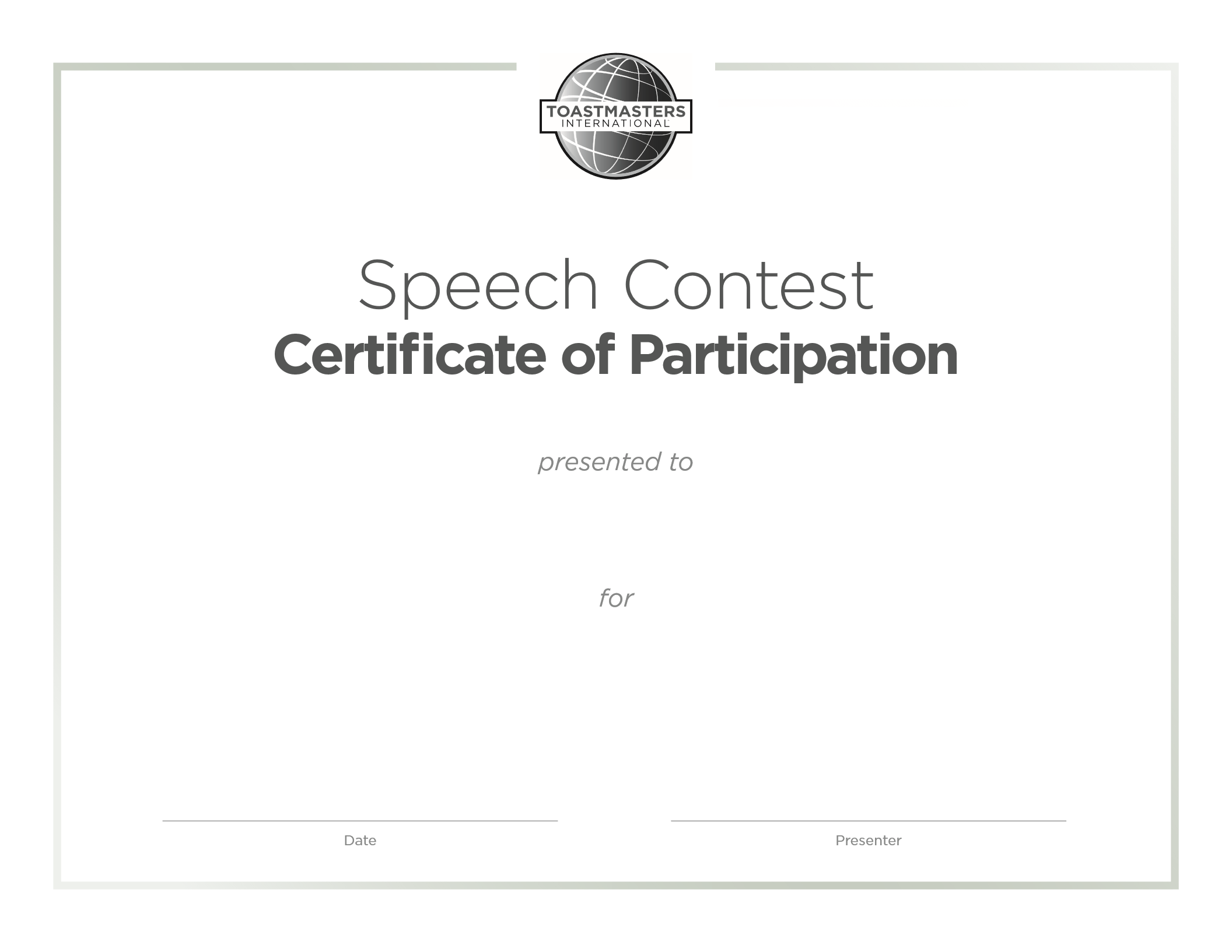 [Contestant Name]
[Contest Level and Contest Type]
[Date]
[Presenter]
International SpeechContest Results
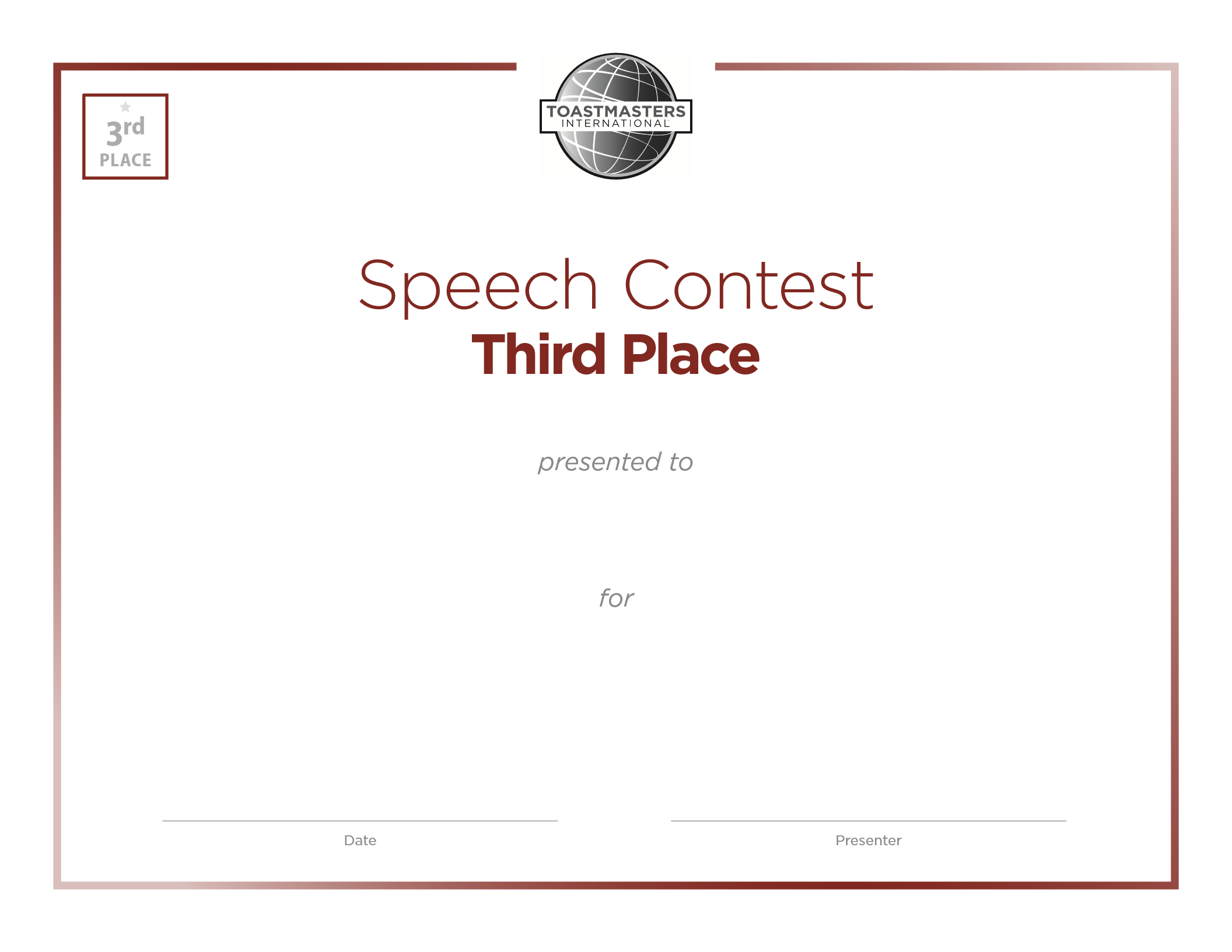 [Contestant Name]
[Contest Level and Contest Type]
[Date]
[Presenter]
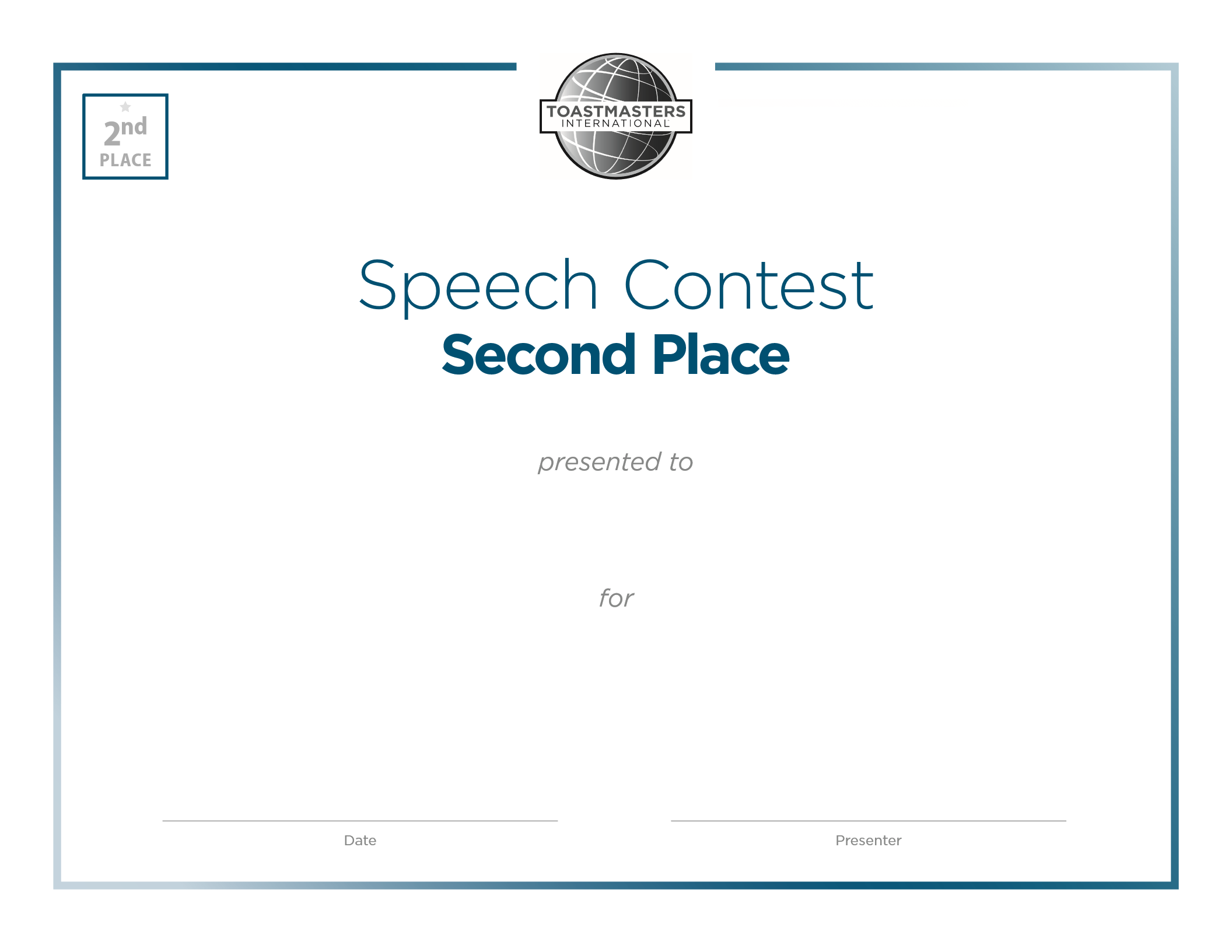 [Contestant Name]
[Contest Level and Contest Type]
[Date]
[Presenter]
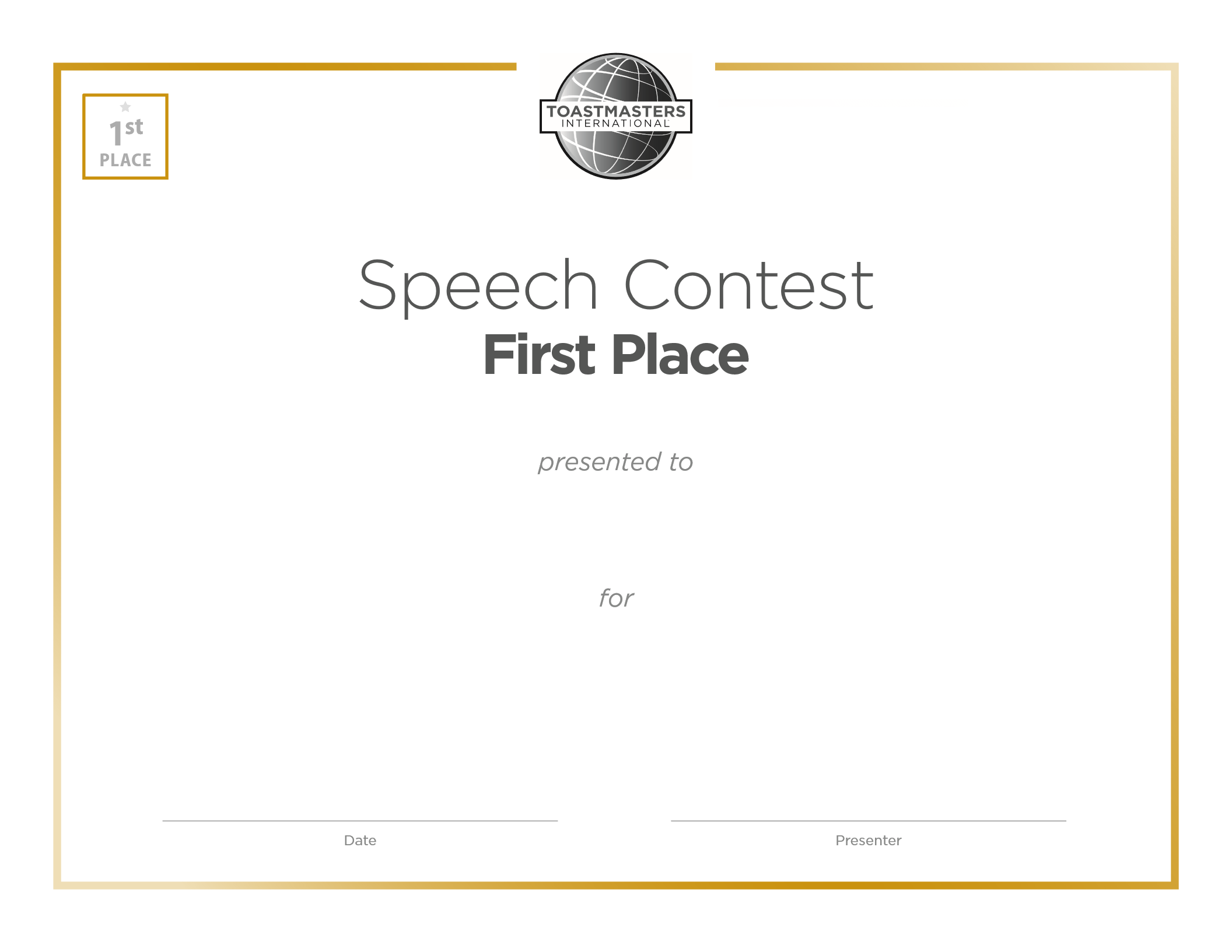 [Contestant Name]
[Contest Level and Contest Type]
[Date]
[Presenter]
Diary Dates for 2021
xx Division Contests
Saturday 13th March 2021 Online at 10.30am

District 90 Annual Conference
Friday 21st May to Sunday 23rd May 2021
Vote of Thanks